Lichtimmissionen, Artenschutz und Bürgerbelange
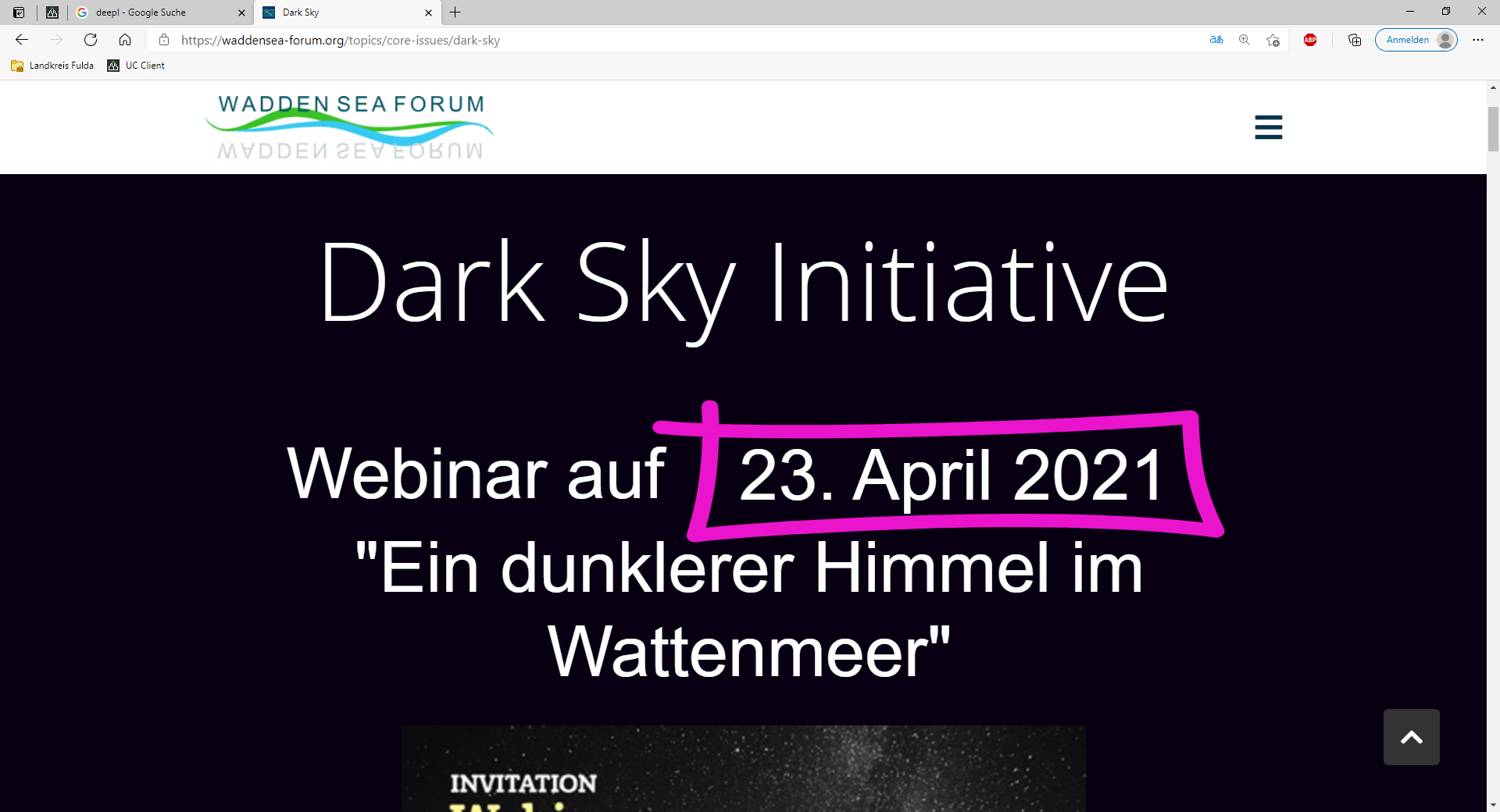 Policies for more effective measures in 
Night Scape Protection based on the experience in the DSP Rhön/DSC Fulda
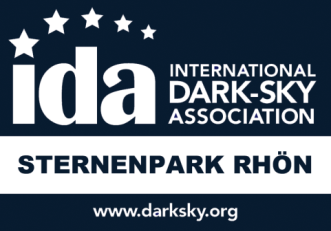 Sabine Frank, Landkreis /Council Borrough of Fulda,
Landkreis Fulda, Fachstelle Sternenpark UNESCO Biosphärenreservat Rhön  wissenschaftliche Begleitung: Dr. Andreas Hänel
Arbeitskreis Naturschutz Landkreis Fulda
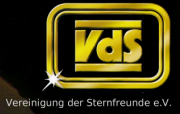 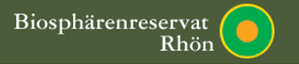 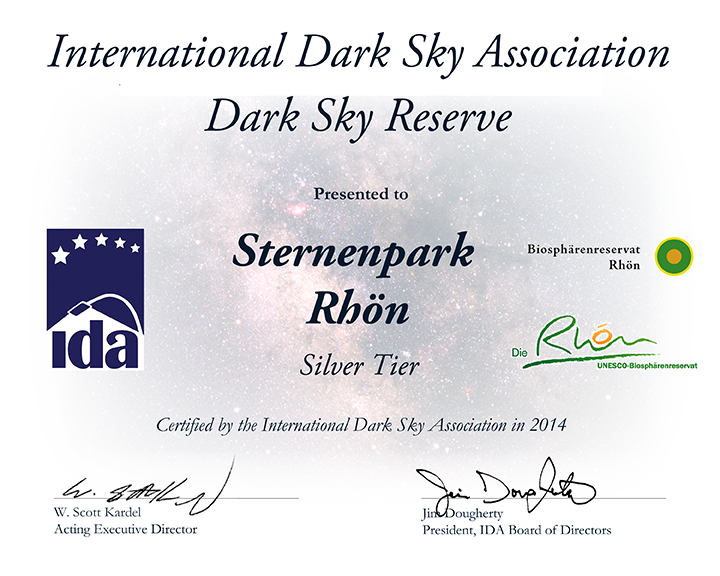 [Speaker Notes: Deshalb hat die Rhön 2014 Auszeichnung erhalten – SILBER – 
Wir sollten gemeinsam GOLD anstreben.]
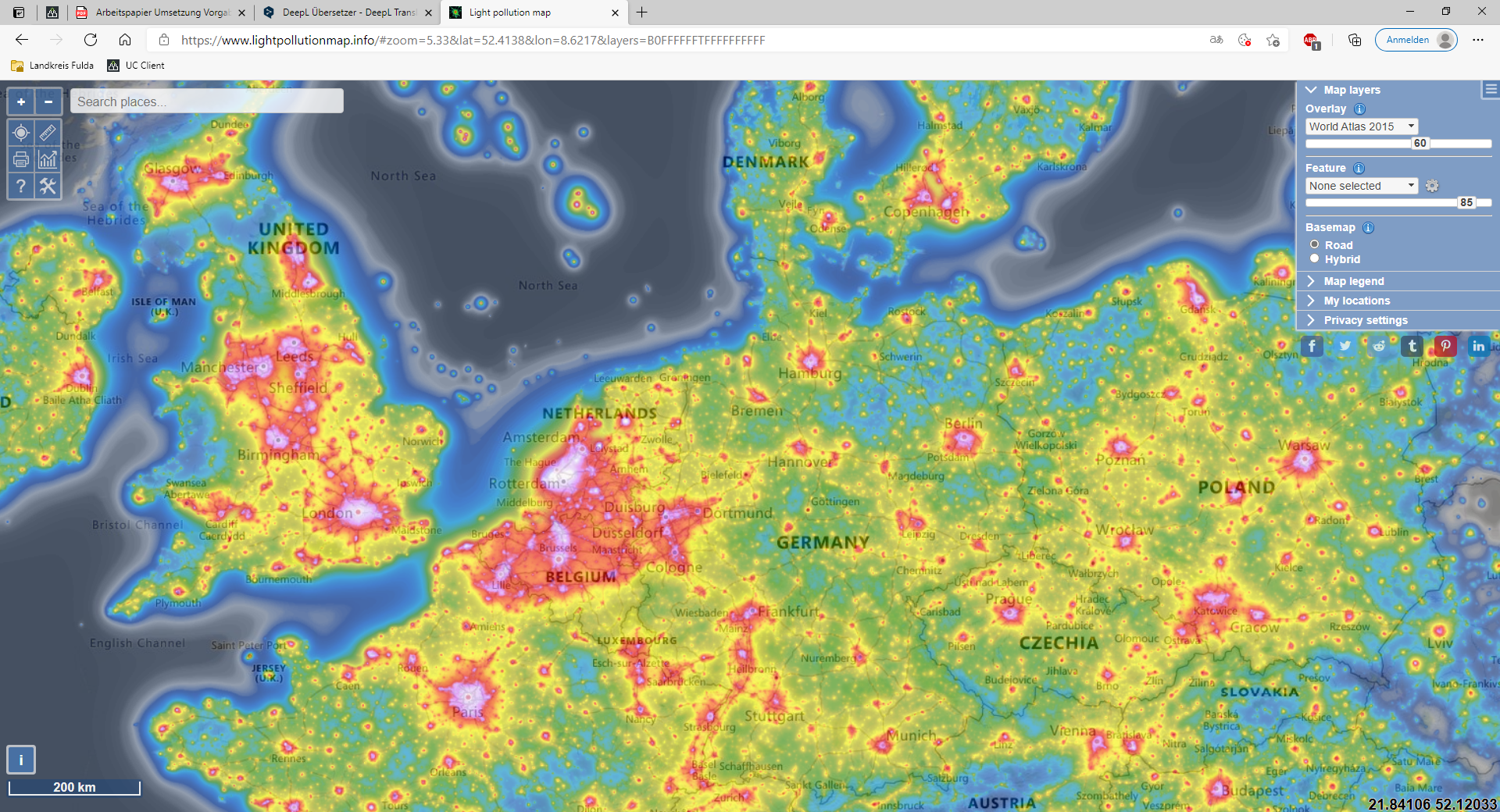 Rhön Mountainrange
Lighting guidelines adopted by parliamentary resolutions
in the municipalities (2012 - 2014)
(reconciled beforehand with the local energy suppliers)
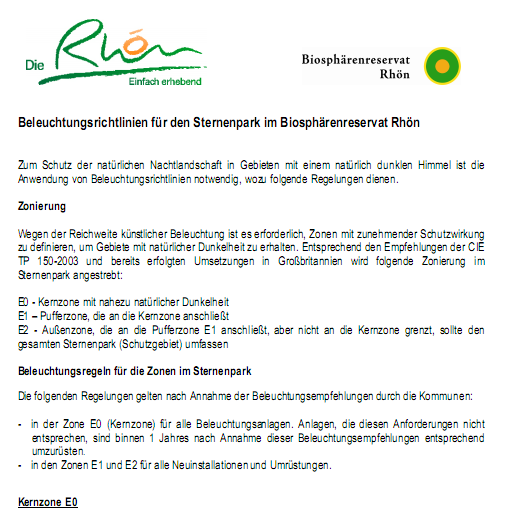 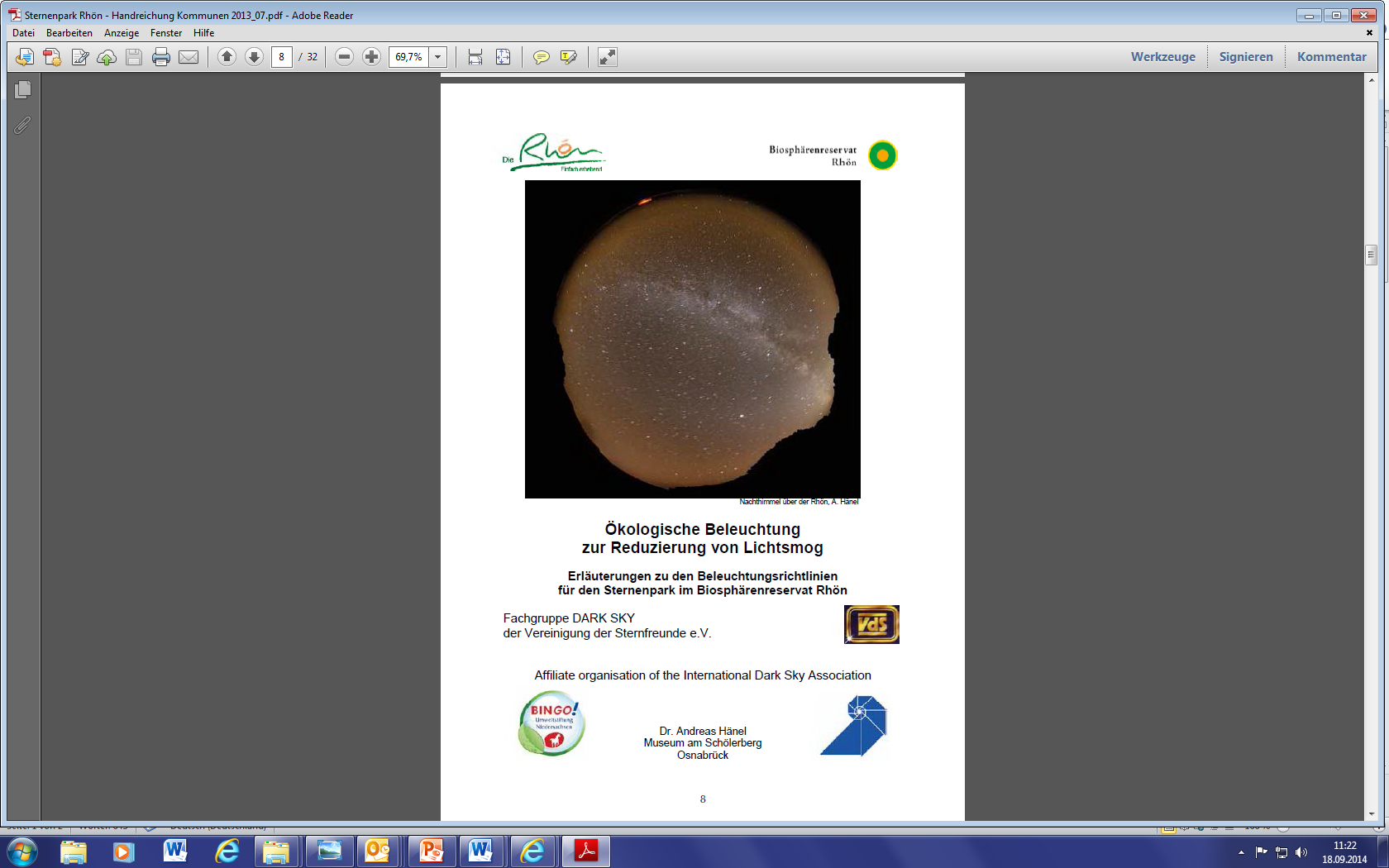 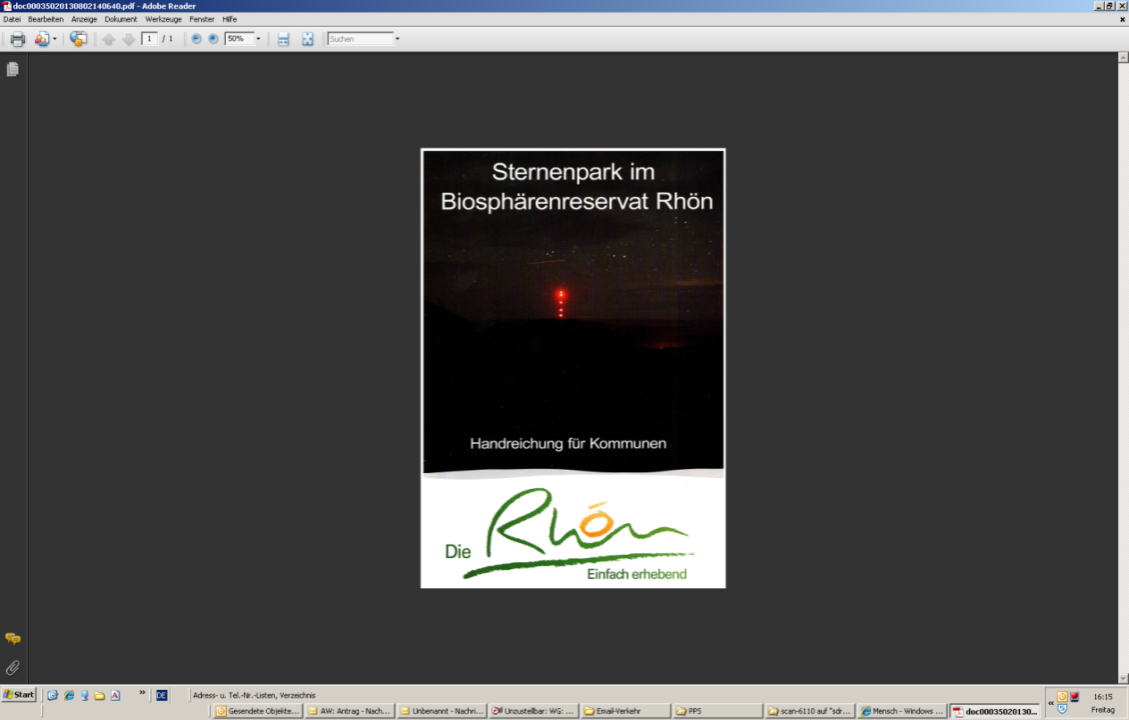 Welche Anforderung an umweltverträglichere Beleuchtung kann es geben?

Erkenntnis, dass Dunkelheit der Nacht ein natürlicher Zustand ist.

Abweichungen davon sollten so gering wie möglich sein.

3. Vorschläge?


…auf alle Fälle immer blendfrei und rücksichtsvoll!
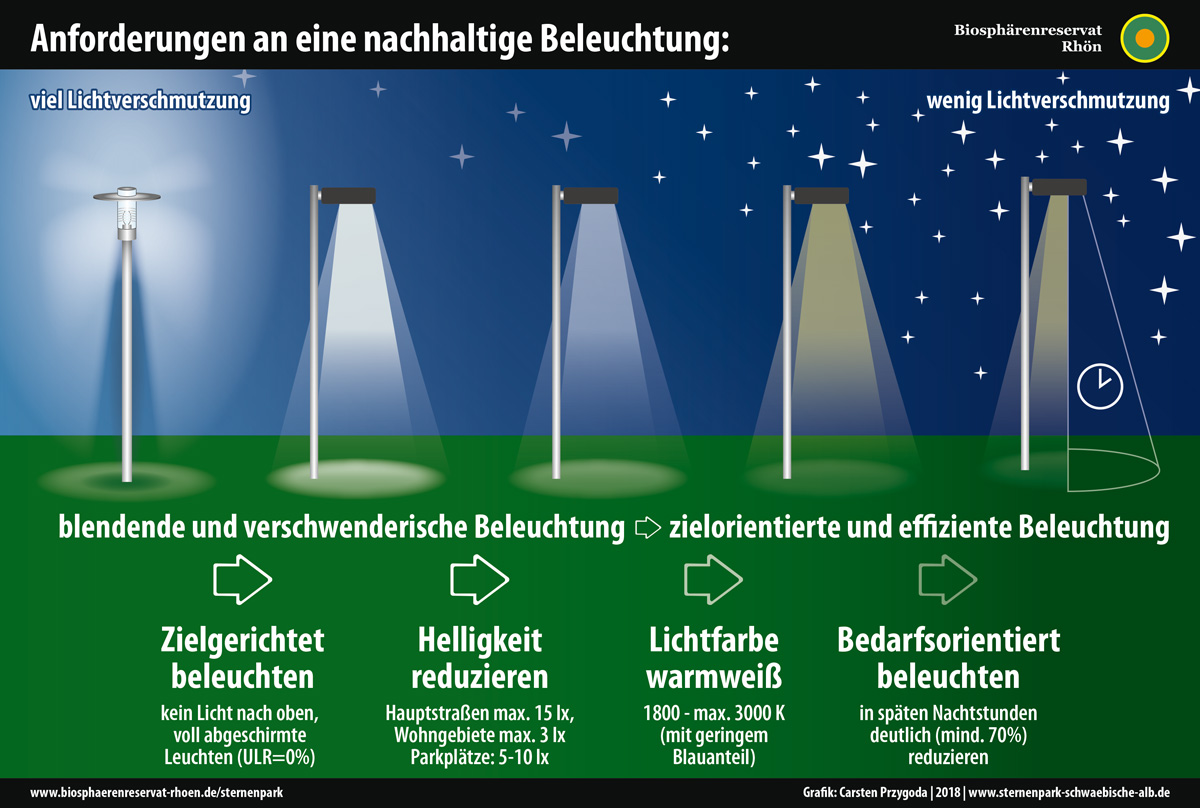 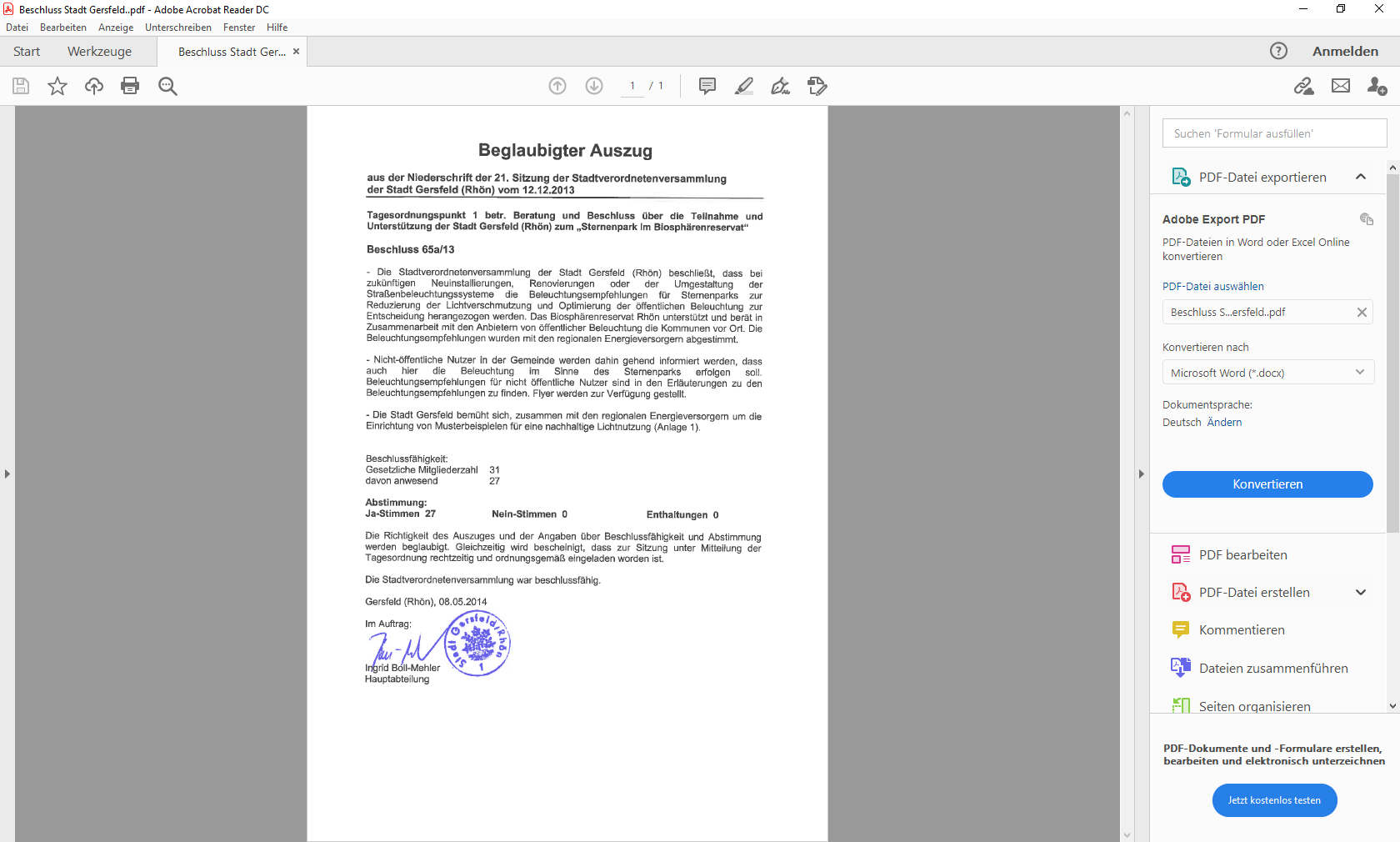 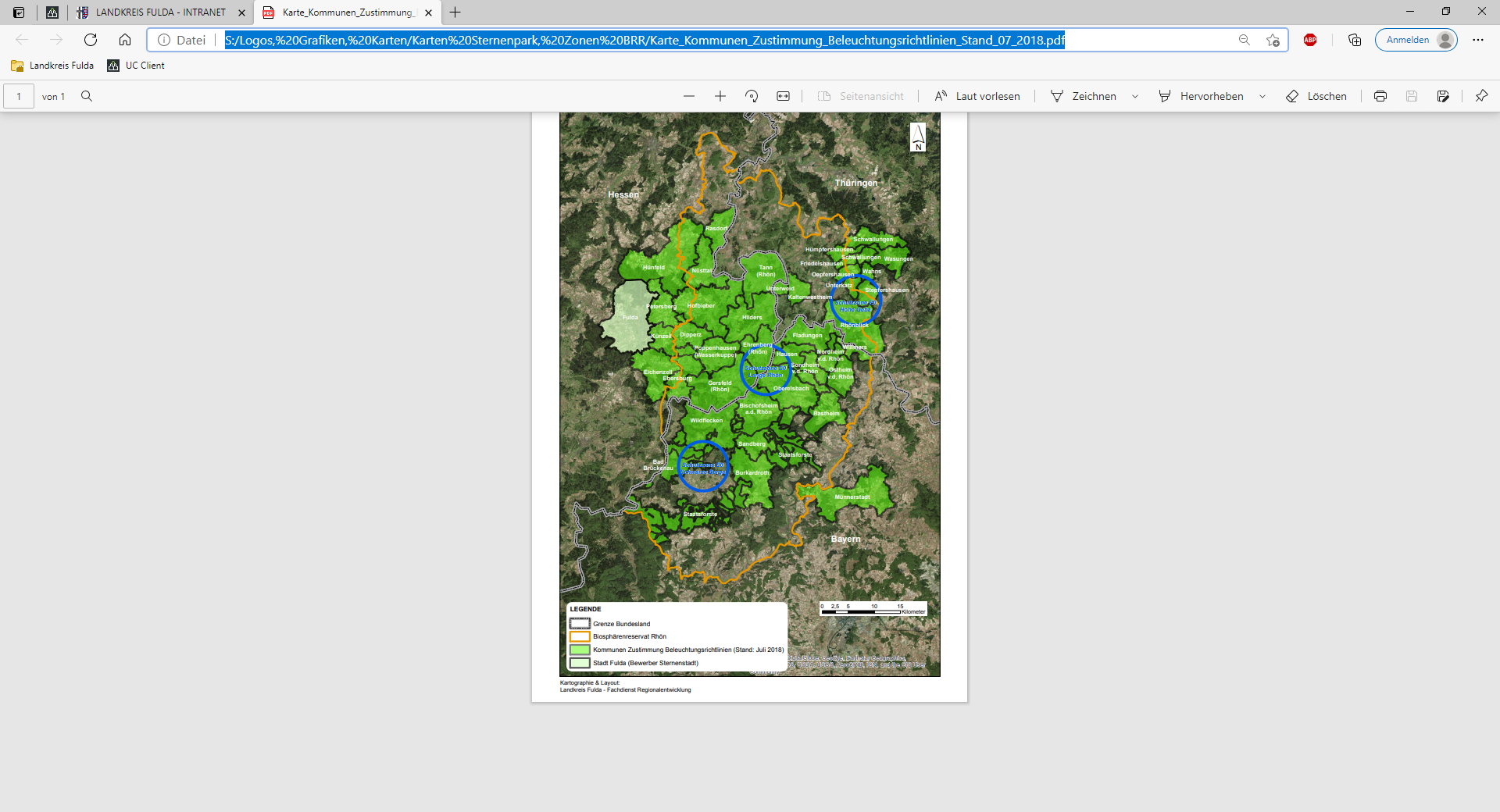 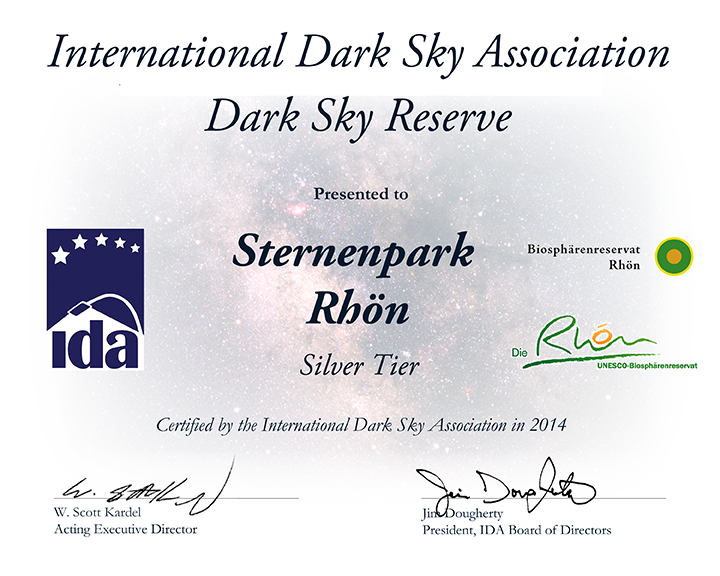 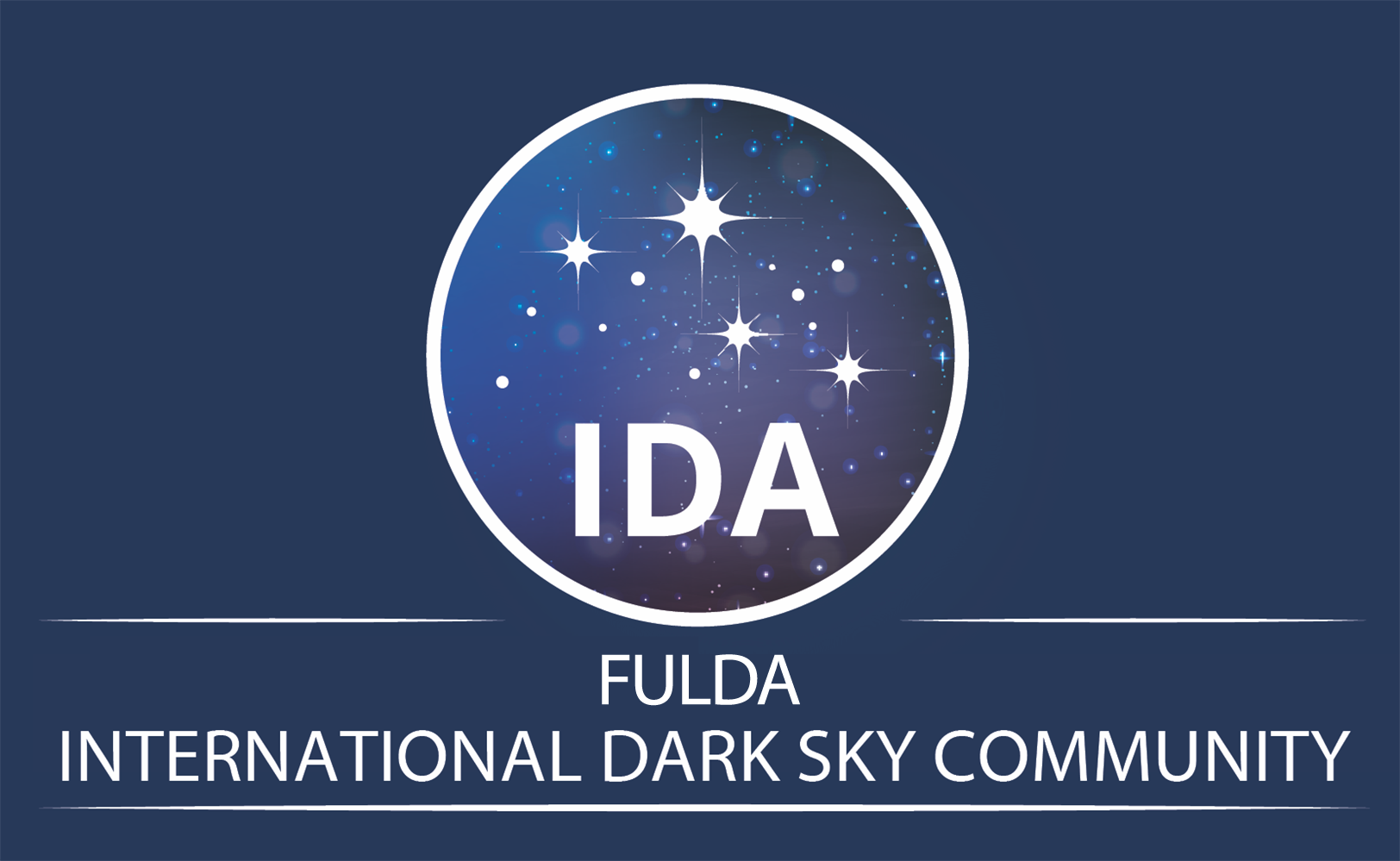 [Speaker Notes: Deshalb hat die Rhön 2014 Auszeichnung erhalten – SILBER – 
Wir sollten gemeinsam GOLD anstreben.]
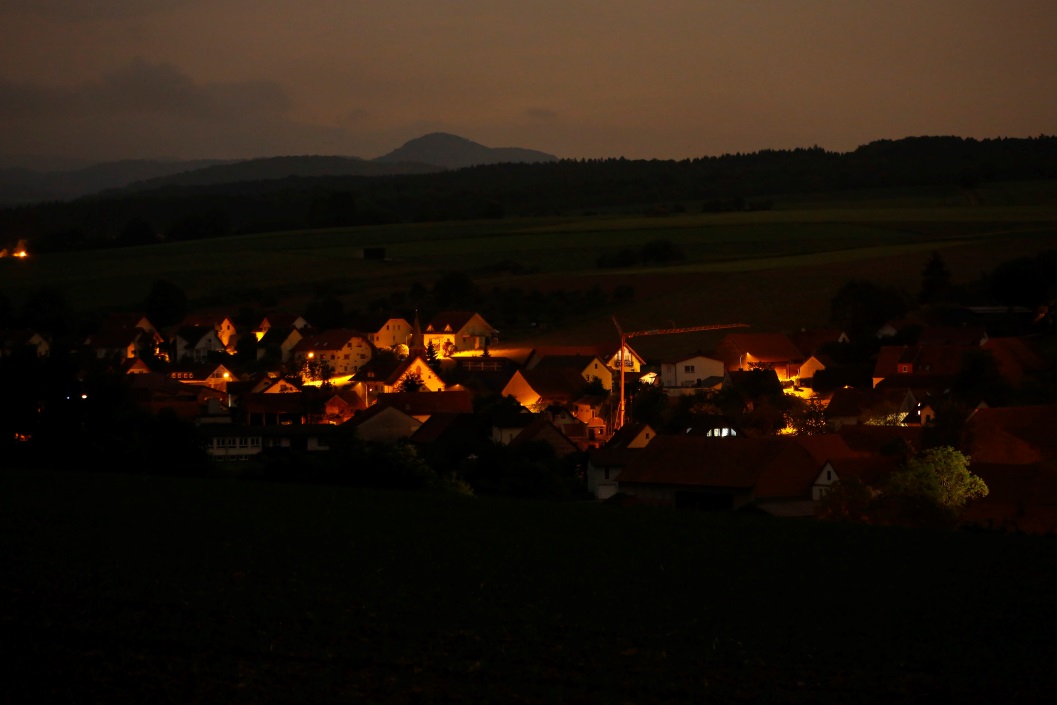 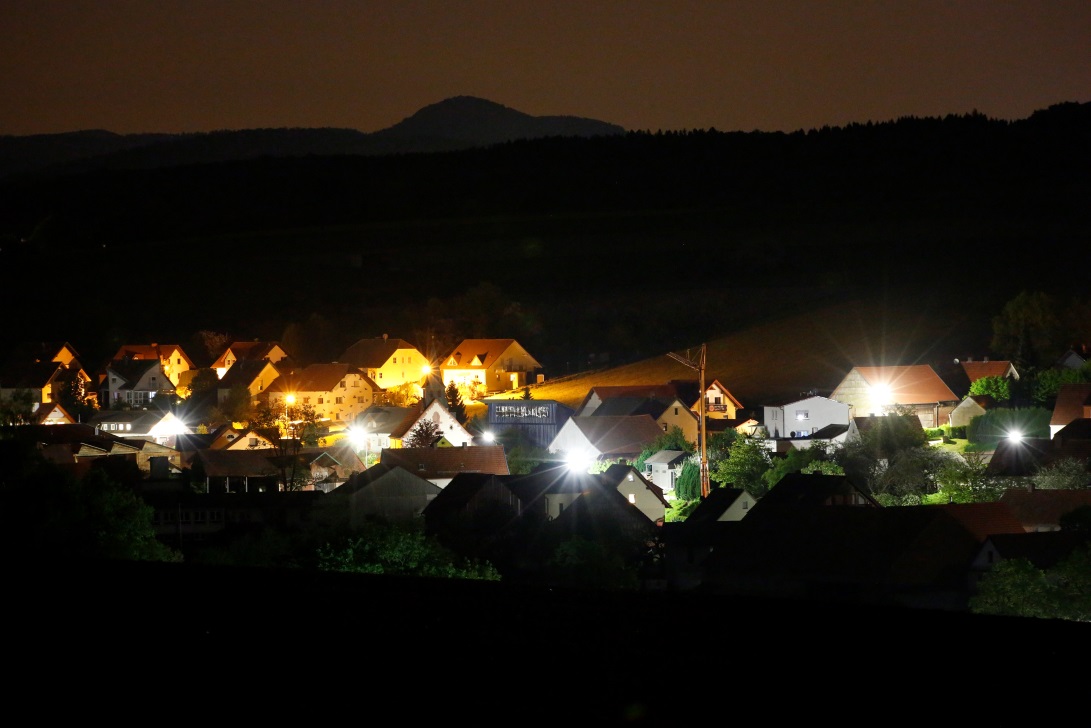 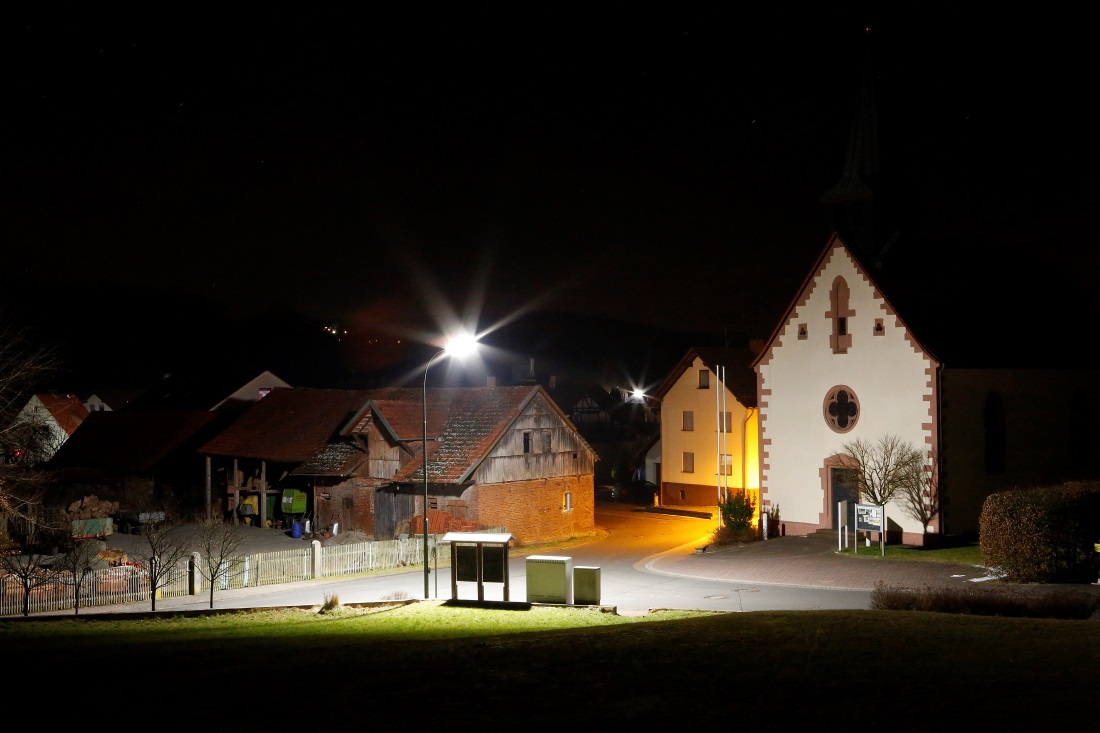 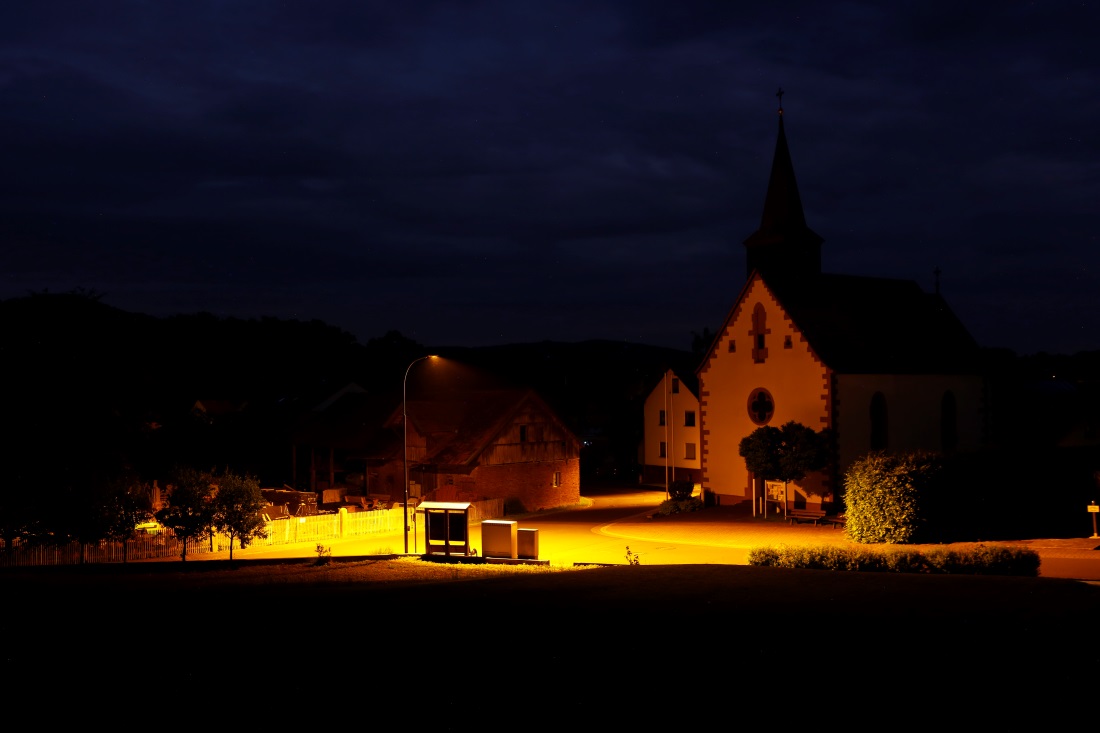 Best practice Silges: Umrüstung von Peitschenleuchten auf voll-abgeschirmte Amber-LED. 
Foto: A. Mengel
[Speaker Notes: Umrüstung in Silges…. Vorher nachher…]
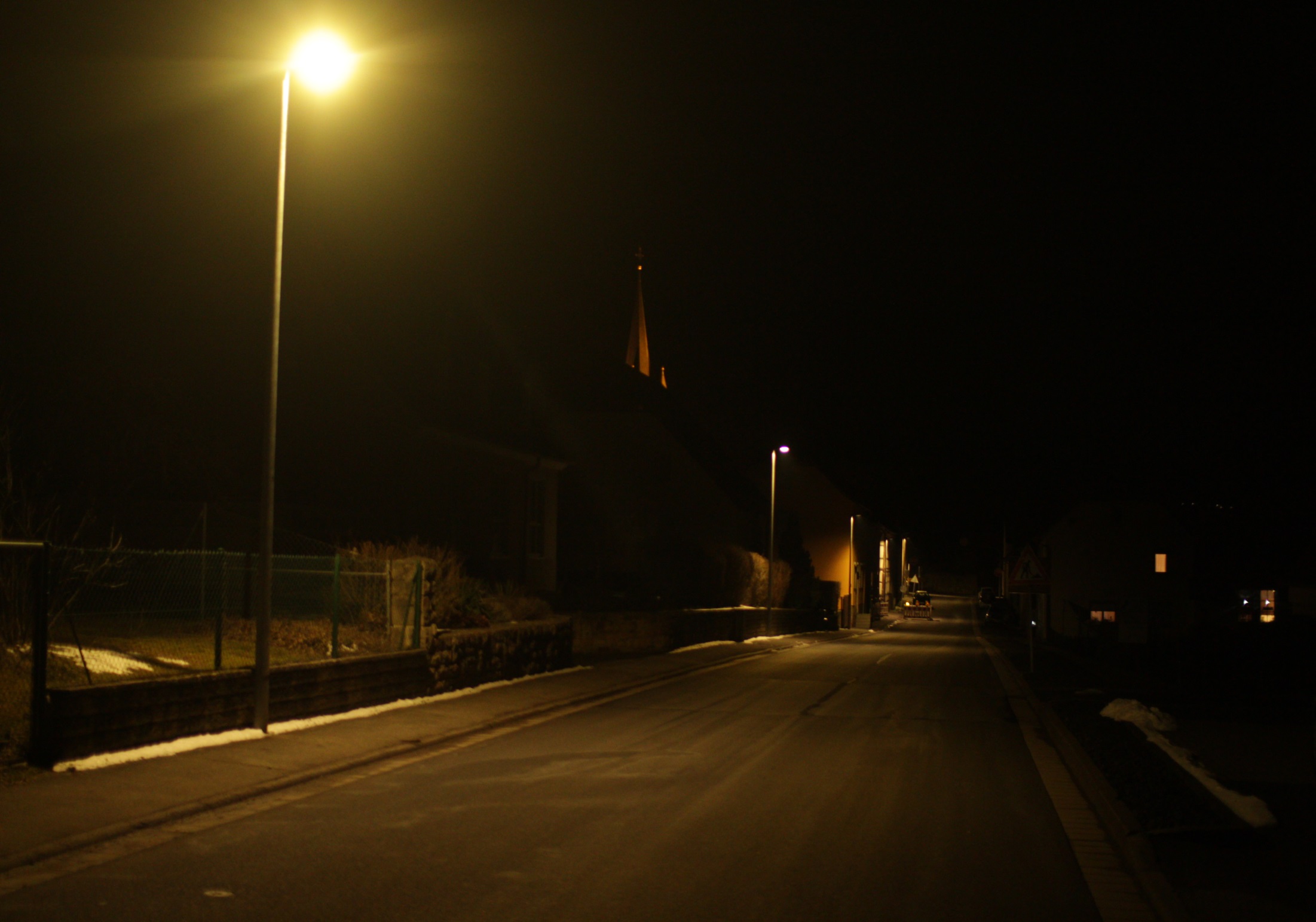 Umrüstung auf 3000 K, Bastheim – Reduzierung in der Nacht
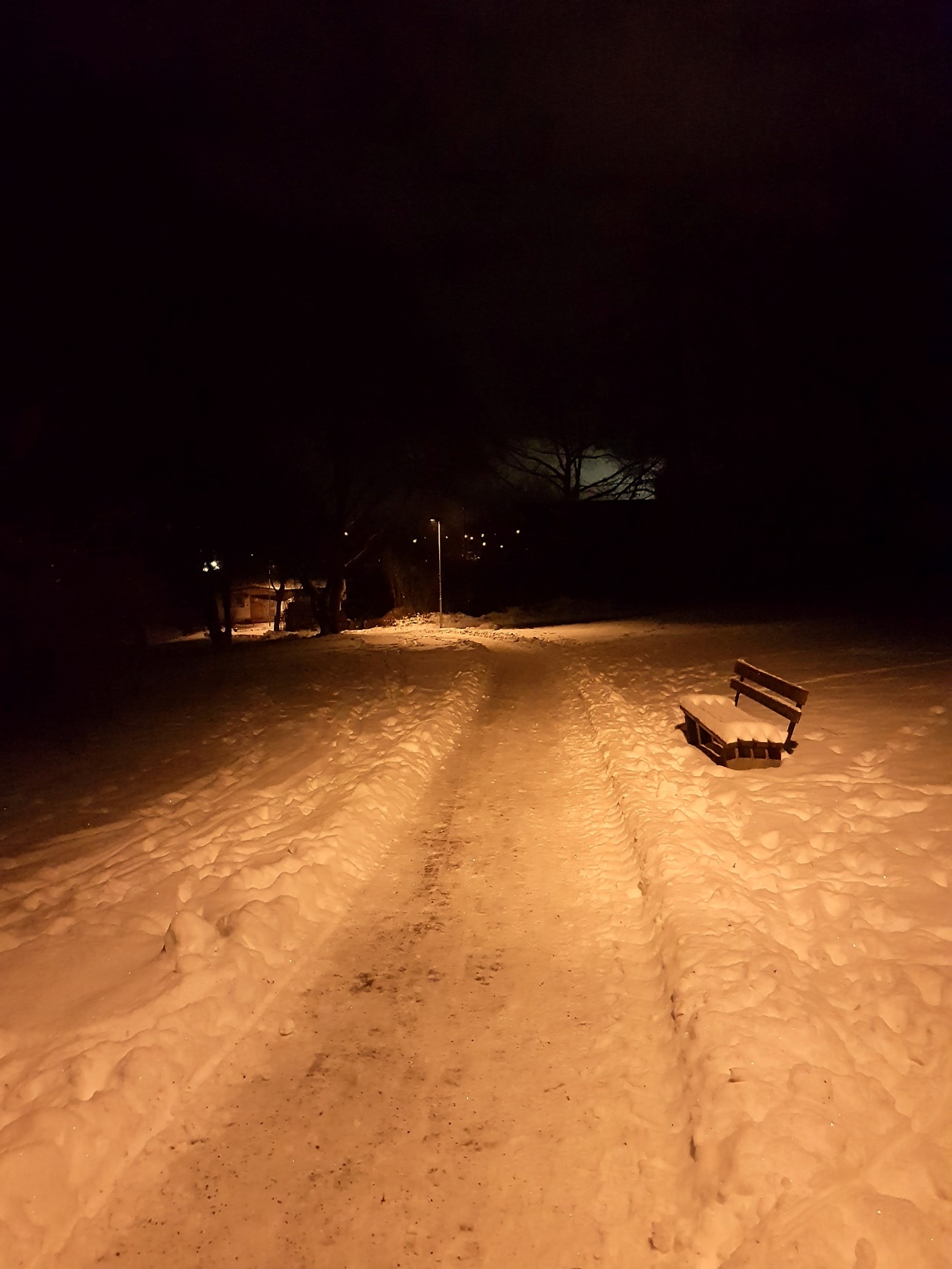 Fulda
2200 K
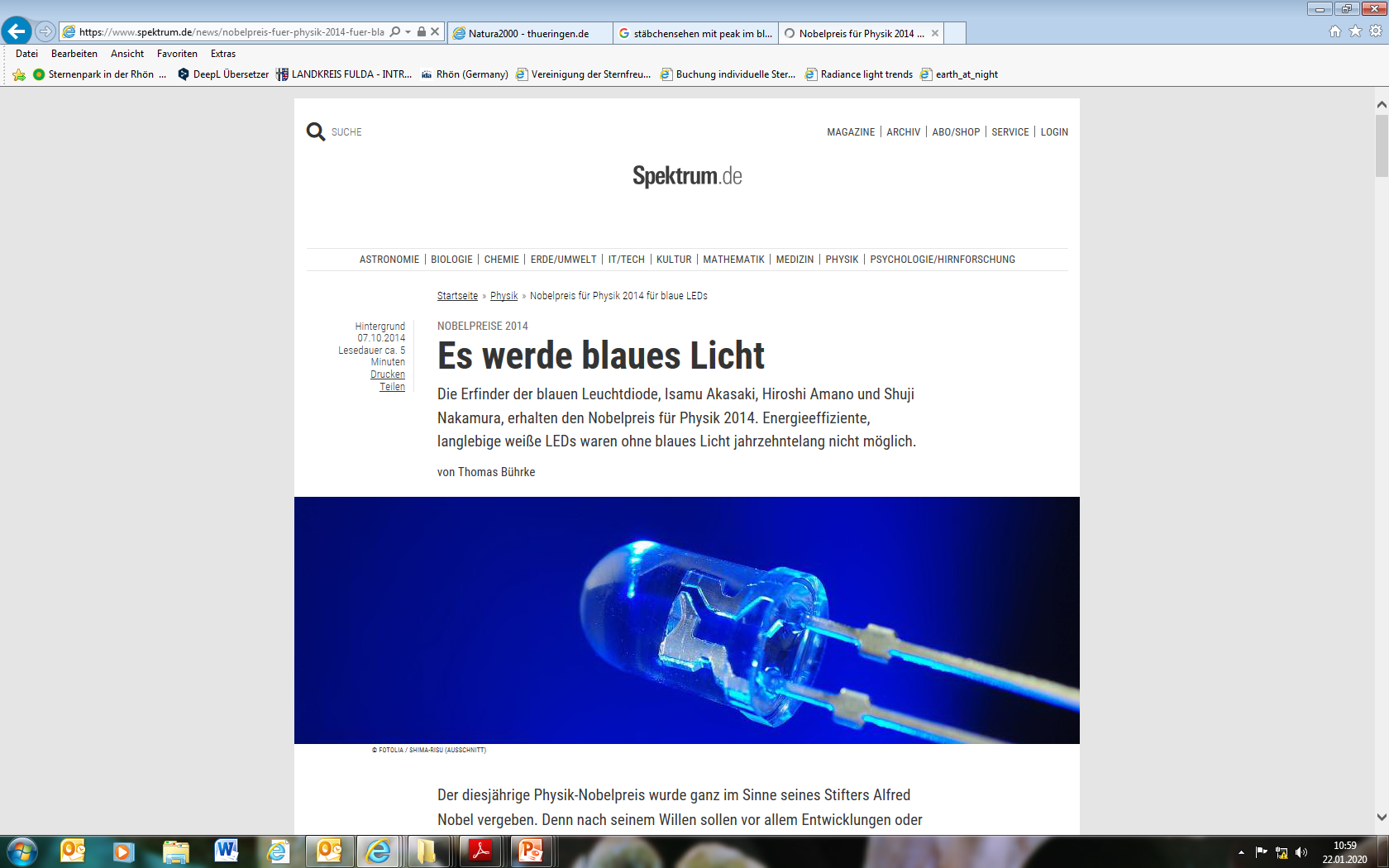 www.spektrum.de
Future Light:

Avoiding light immissions via legally effective policies!
PAST
FUTURE
Improving Darkness

Existing Luminaires: 

Voluntary or funded conversion and optimization 

!Beware: Right of Continuance!!!
Specification for Avoidance in:
Funding Guidelines
Tender Documents
Property Purchase Contracts
Land use plan
Planning Permission
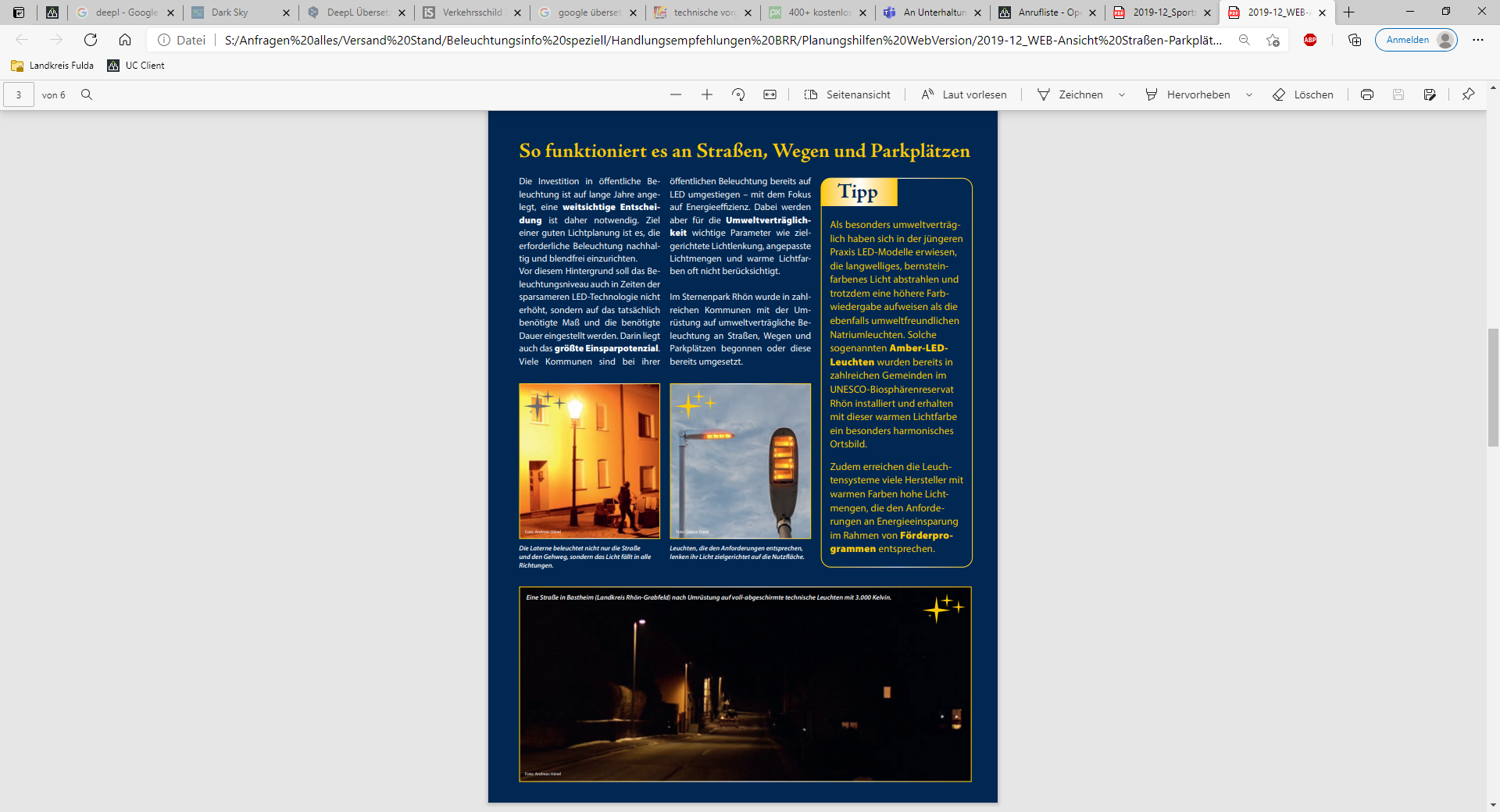 Define technical specification  2. Develop planning aids
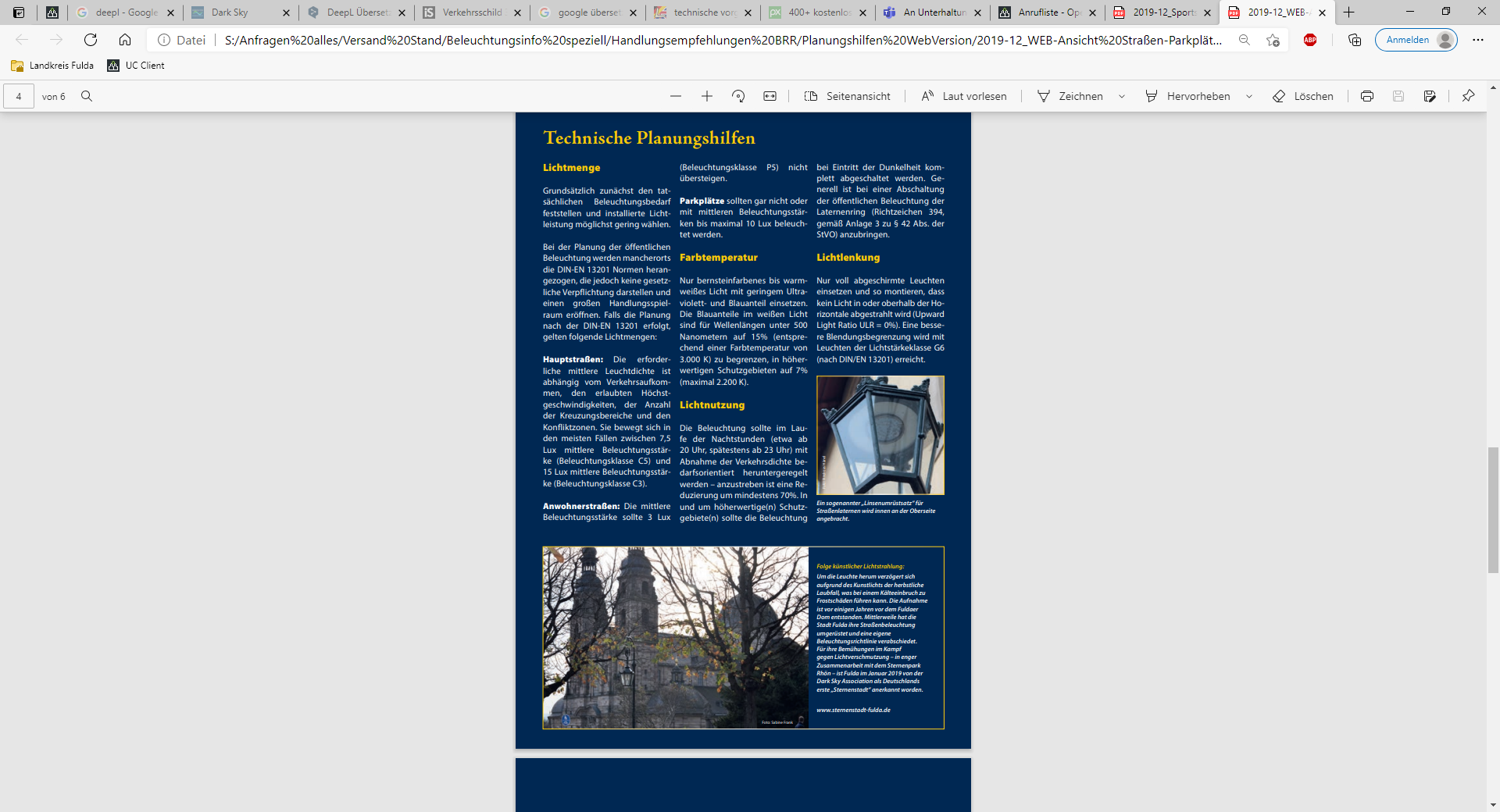 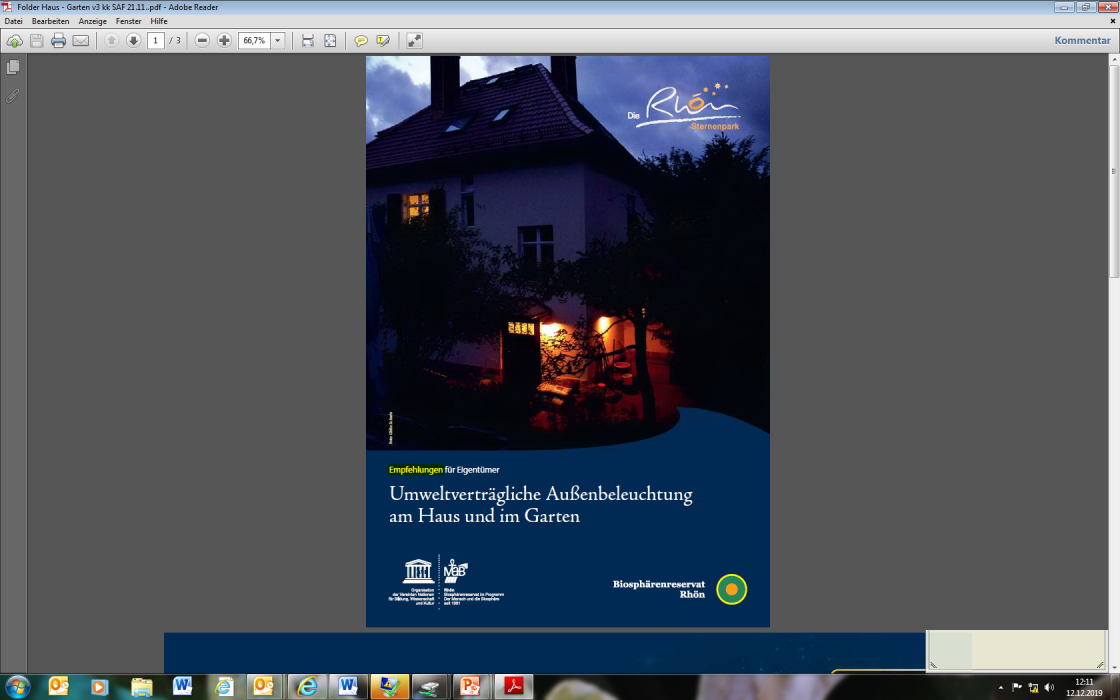 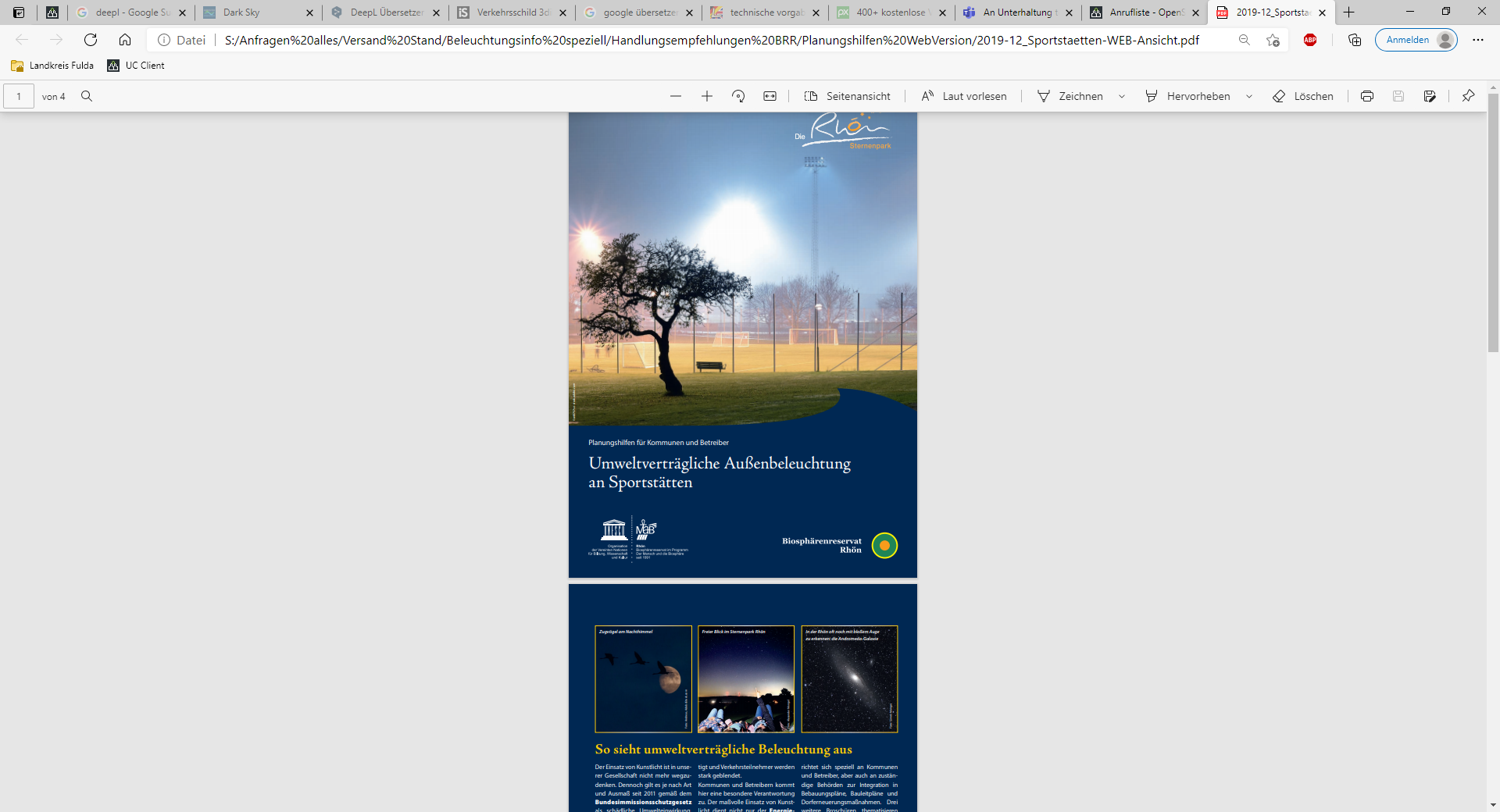 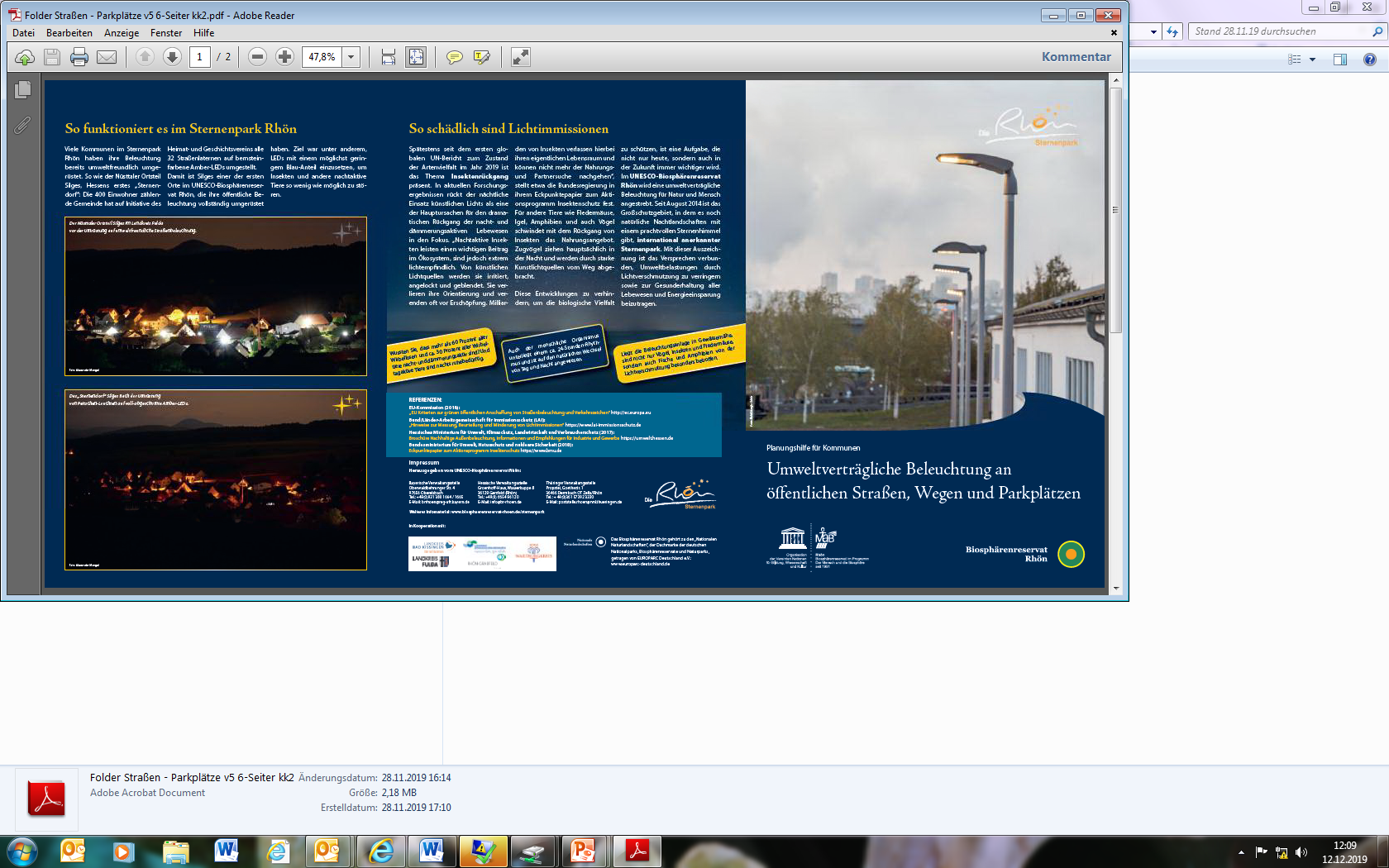 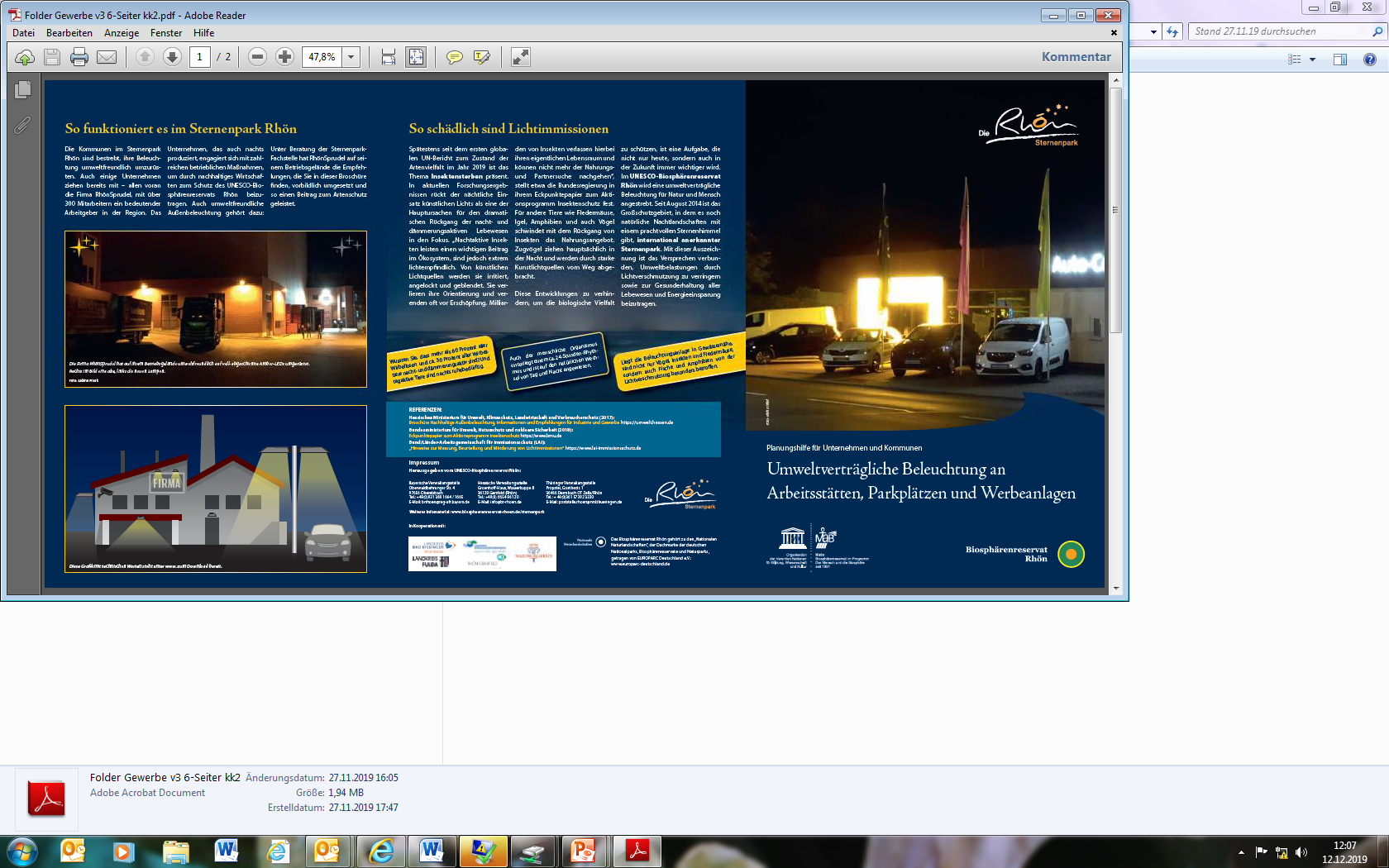 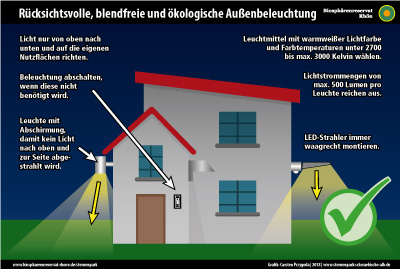 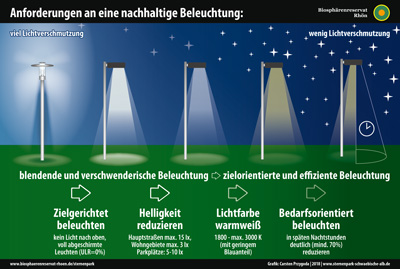 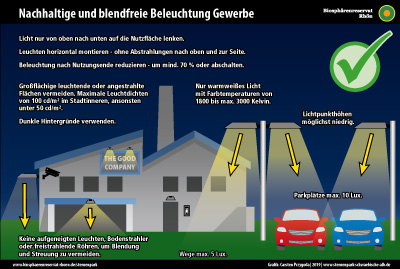 Prevention in advance - 
Binding specifications in the land purchase agreement
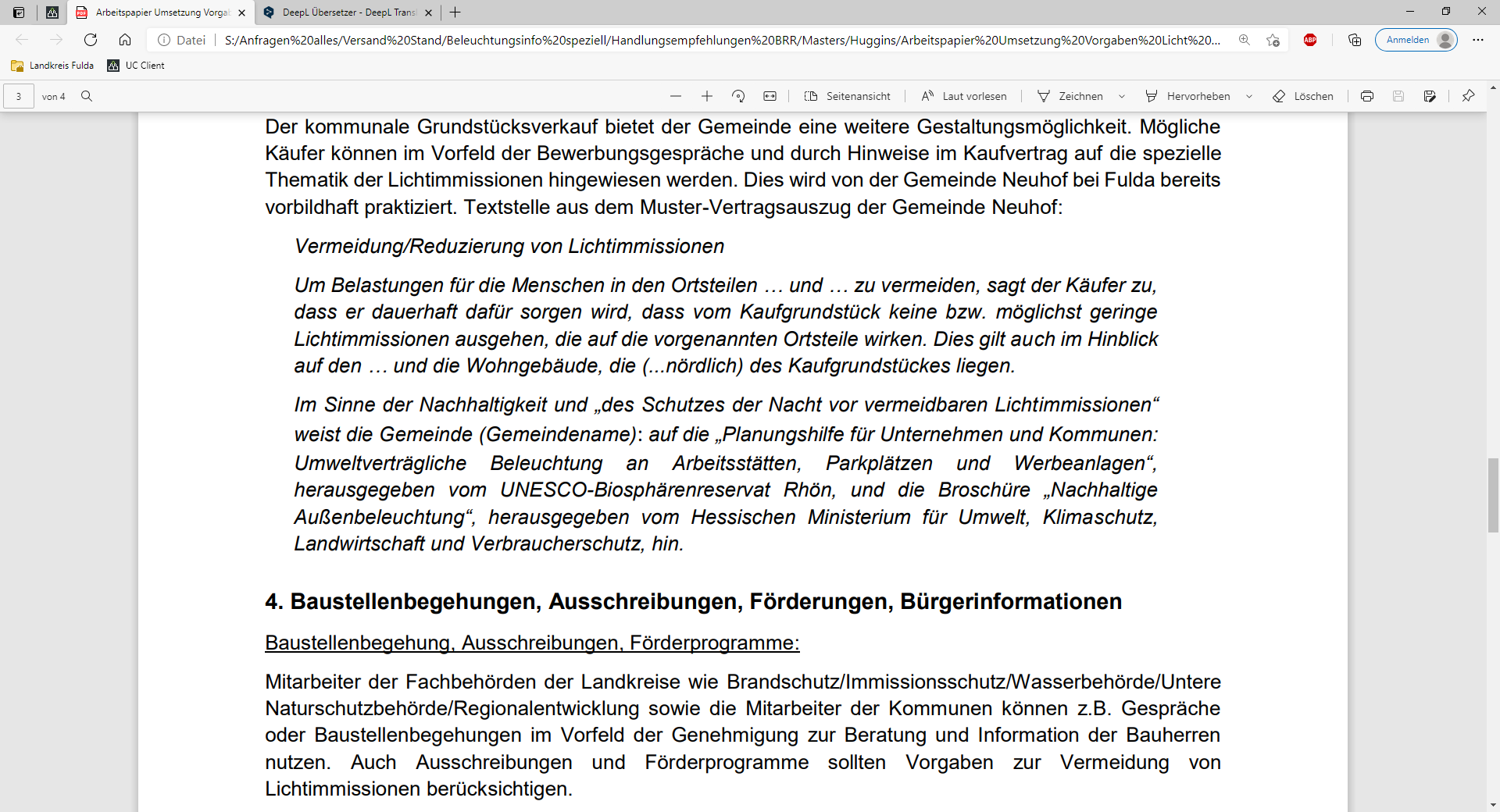 Avoidance/reduction of light immissions In order to avoid any nuisance for the people in the districts of Neuhof, the buyer undertakes, that he will permanently ensure that no light immissions, or as few as possible, emanate from his property. In the sense of sustainability and "the protection of the night from avoidable light immissions". the municipality of Neuhof refers to the "Planning aid for companies and municipalities: Environmentally Compatible Lighting at Workplaces, Parking Lots and Advertising Facilities", published by the UNESCO Biosphere Reserve Rhön, and the brochure "Nachhaltige Outdoor Lighting", published by the Hessian Ministry for the Environment, Climate Protection, Agriculture and Consumer
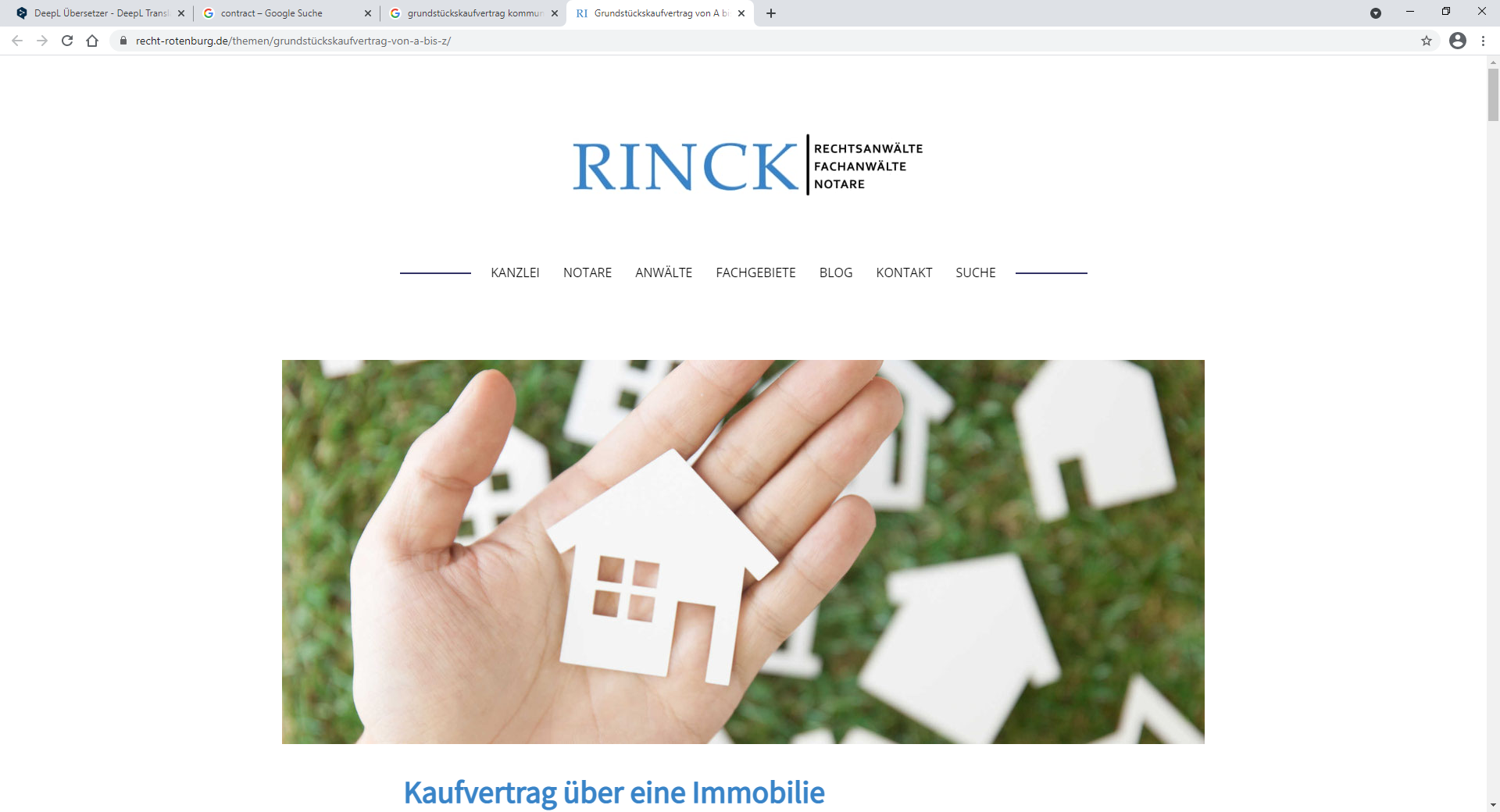 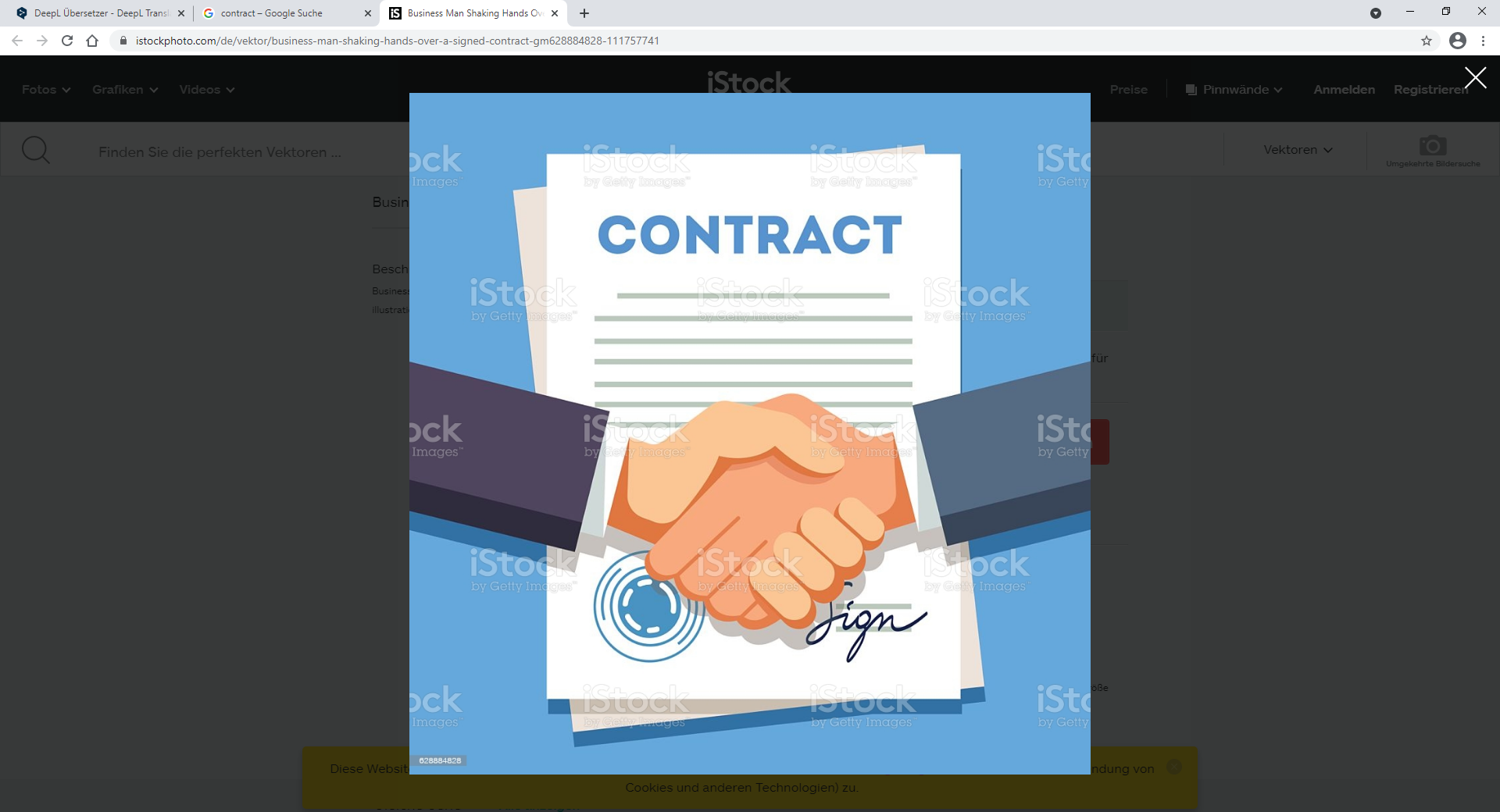 Prevention in advance – Funding and Call for Tender guidelines:
Specify requirements for the avoidance of light immissions
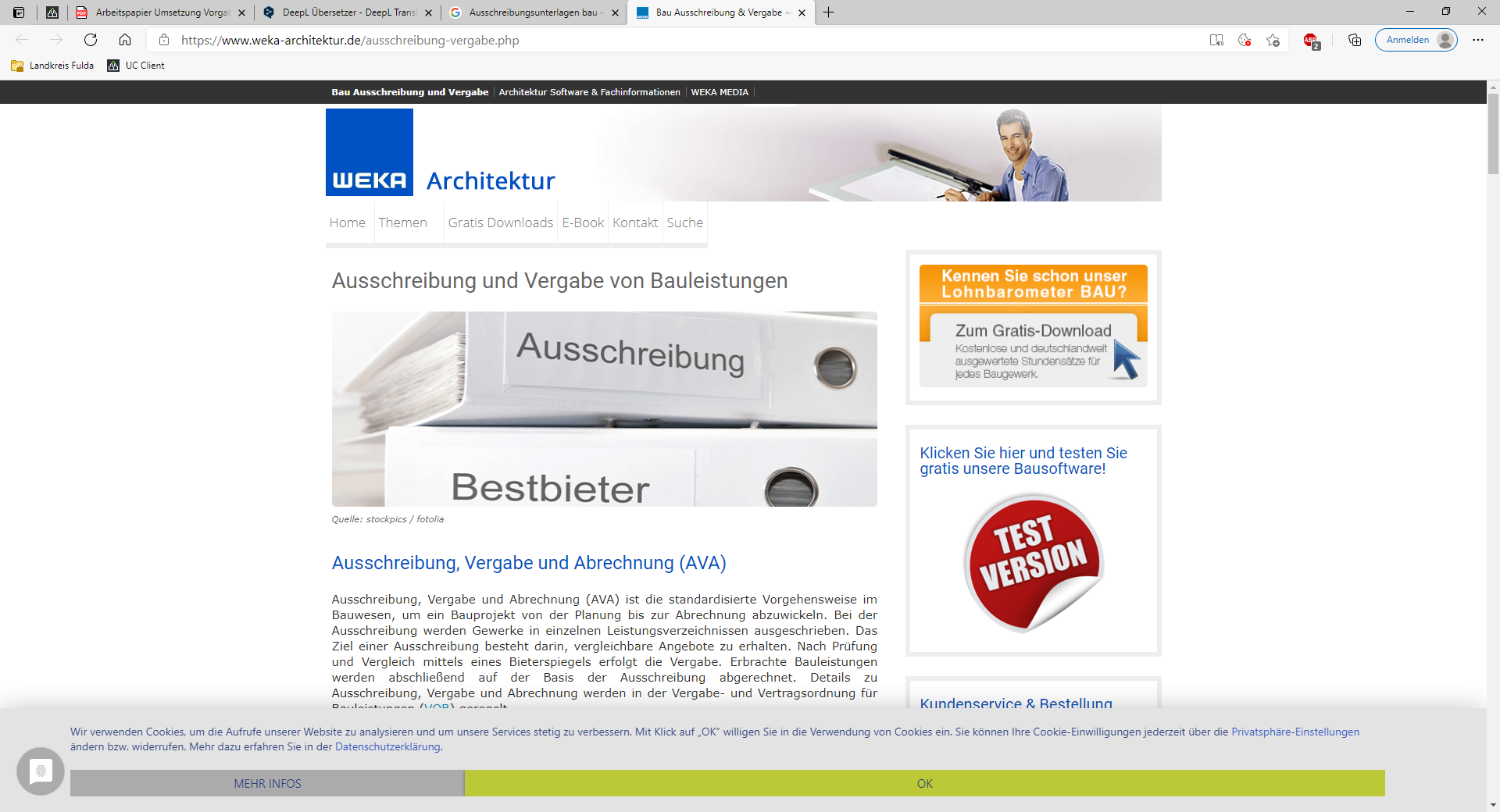 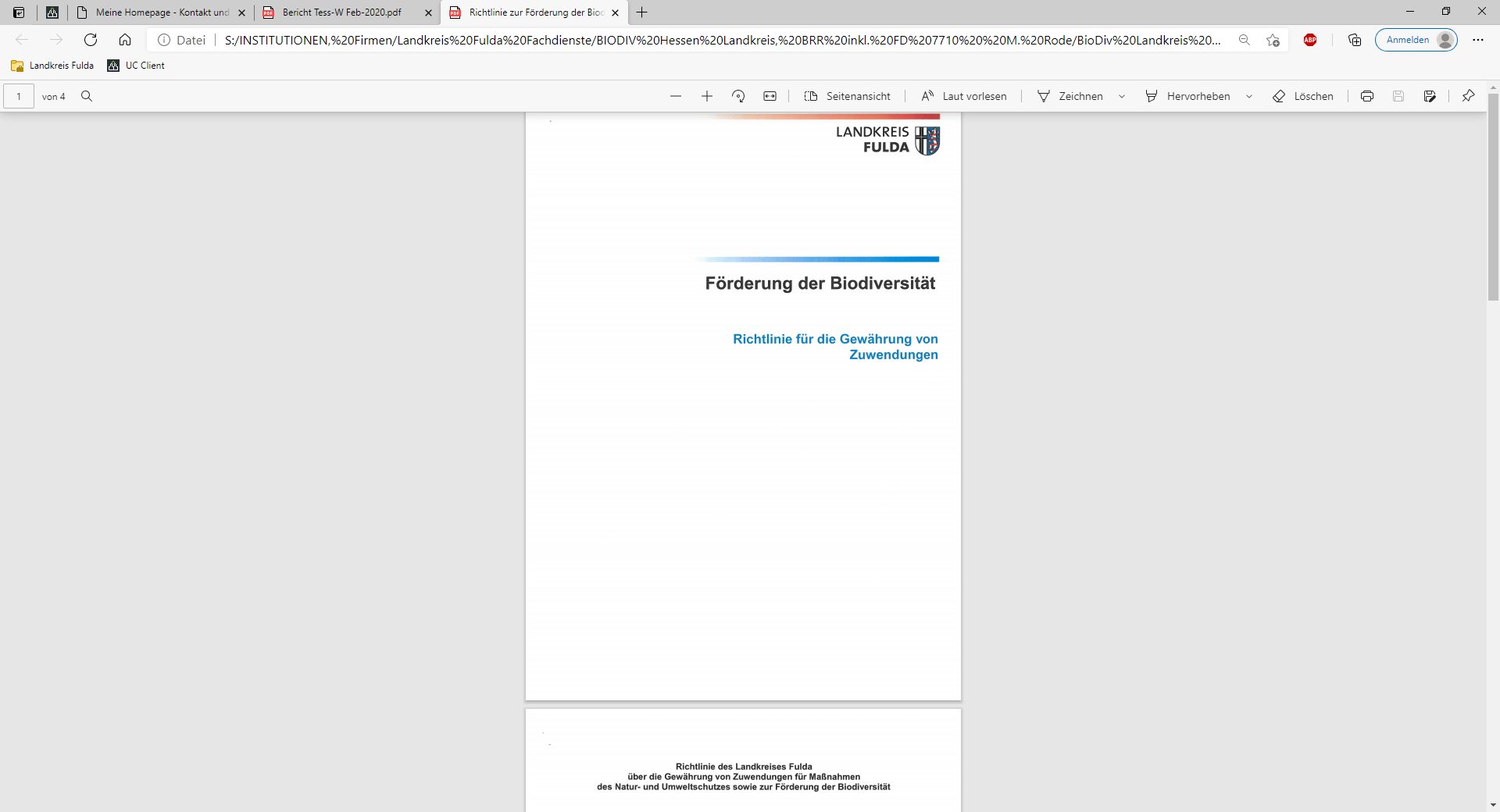 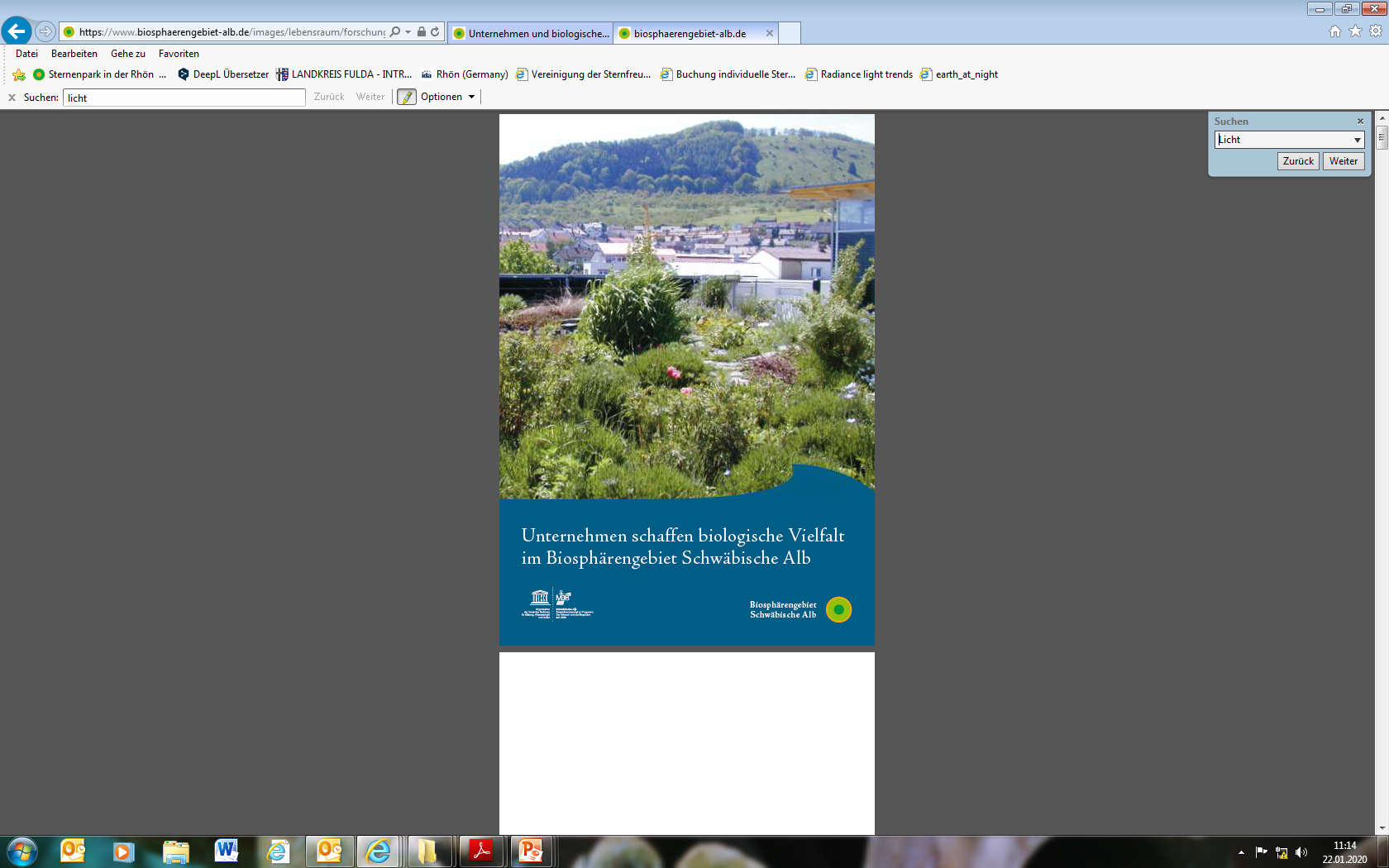 What role do requirements for more environmentally friendly lighting play?
Best Practice Beispiel: Adjustment of the documents
for funding floodlights in sports
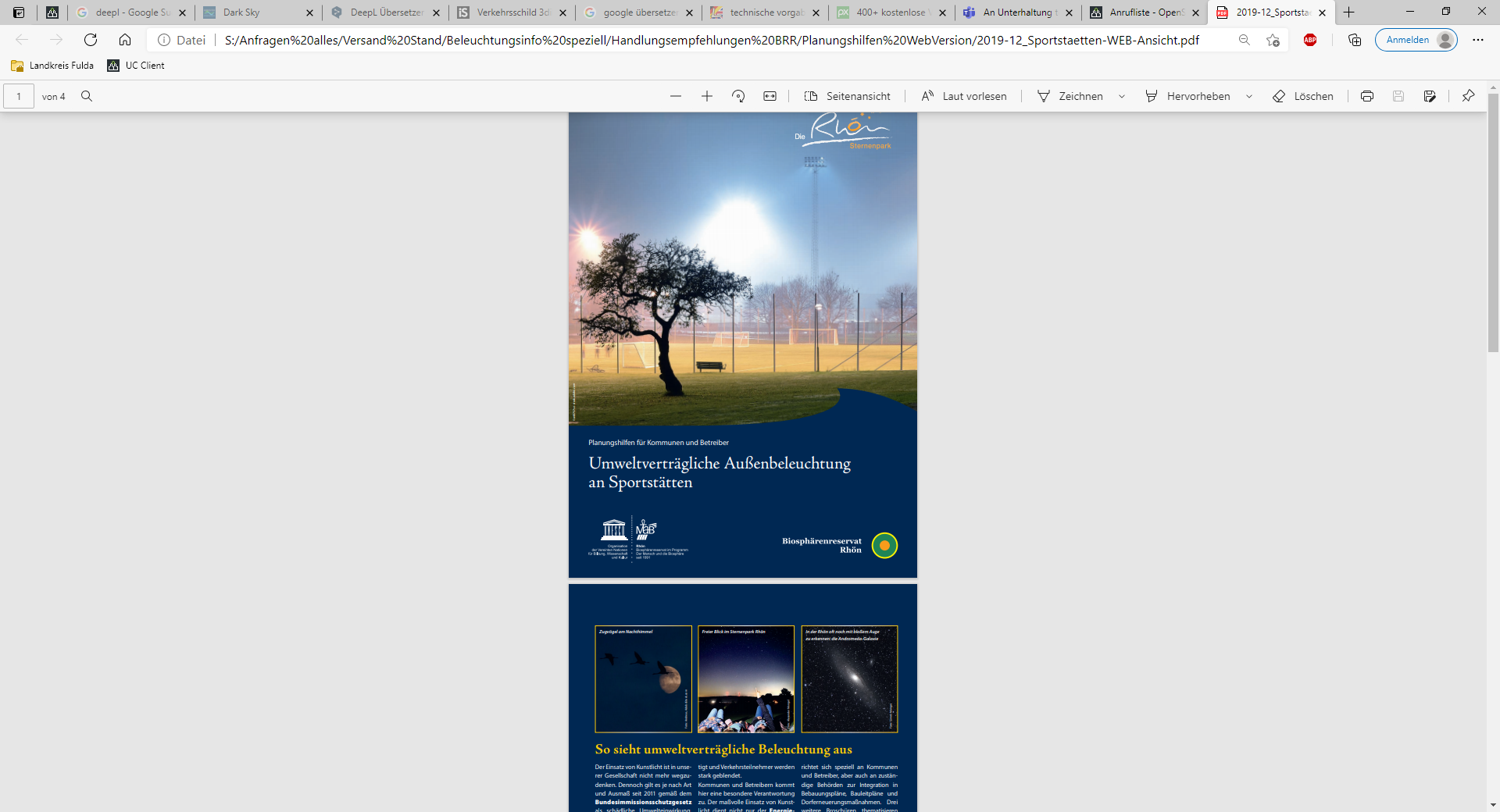 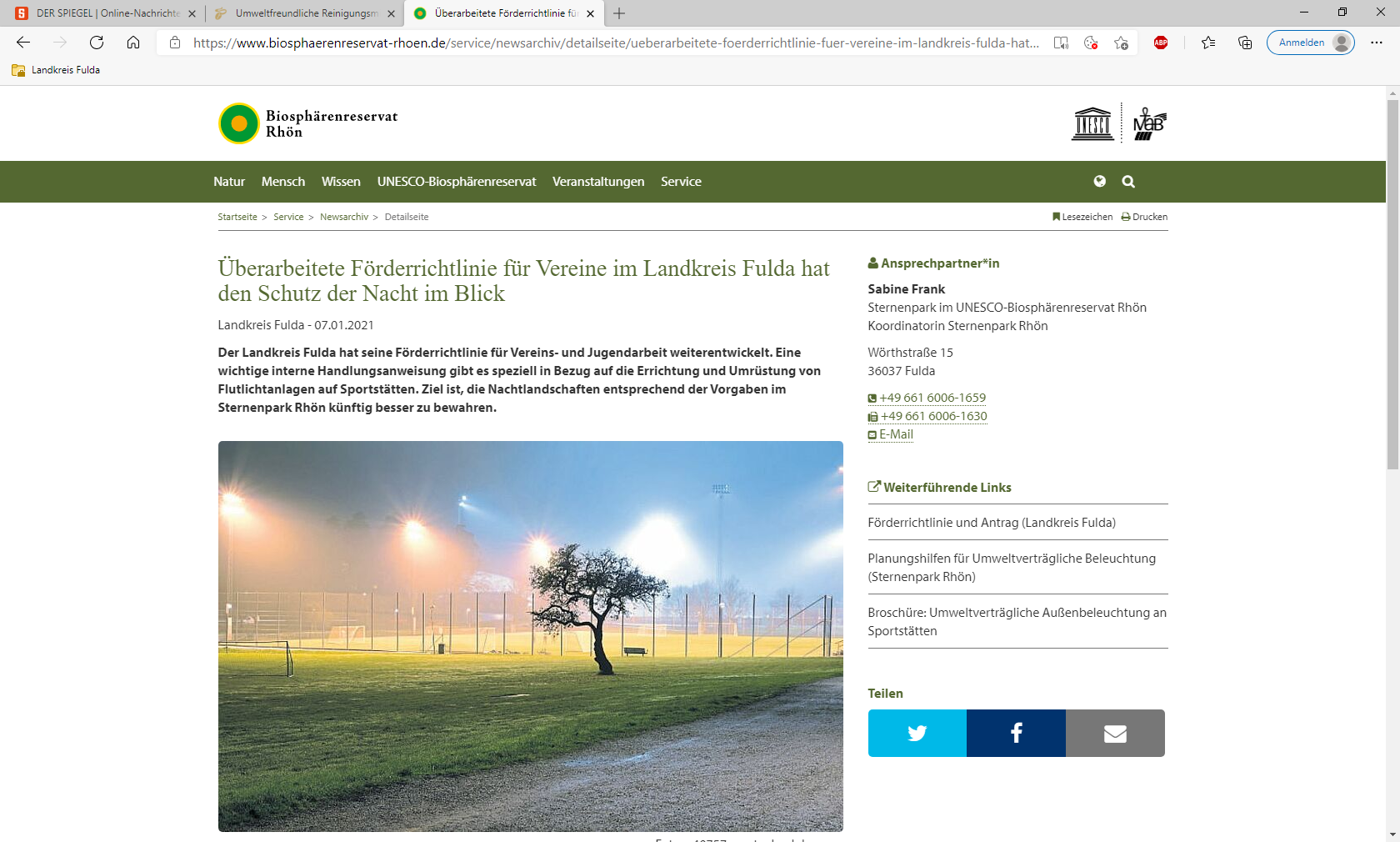 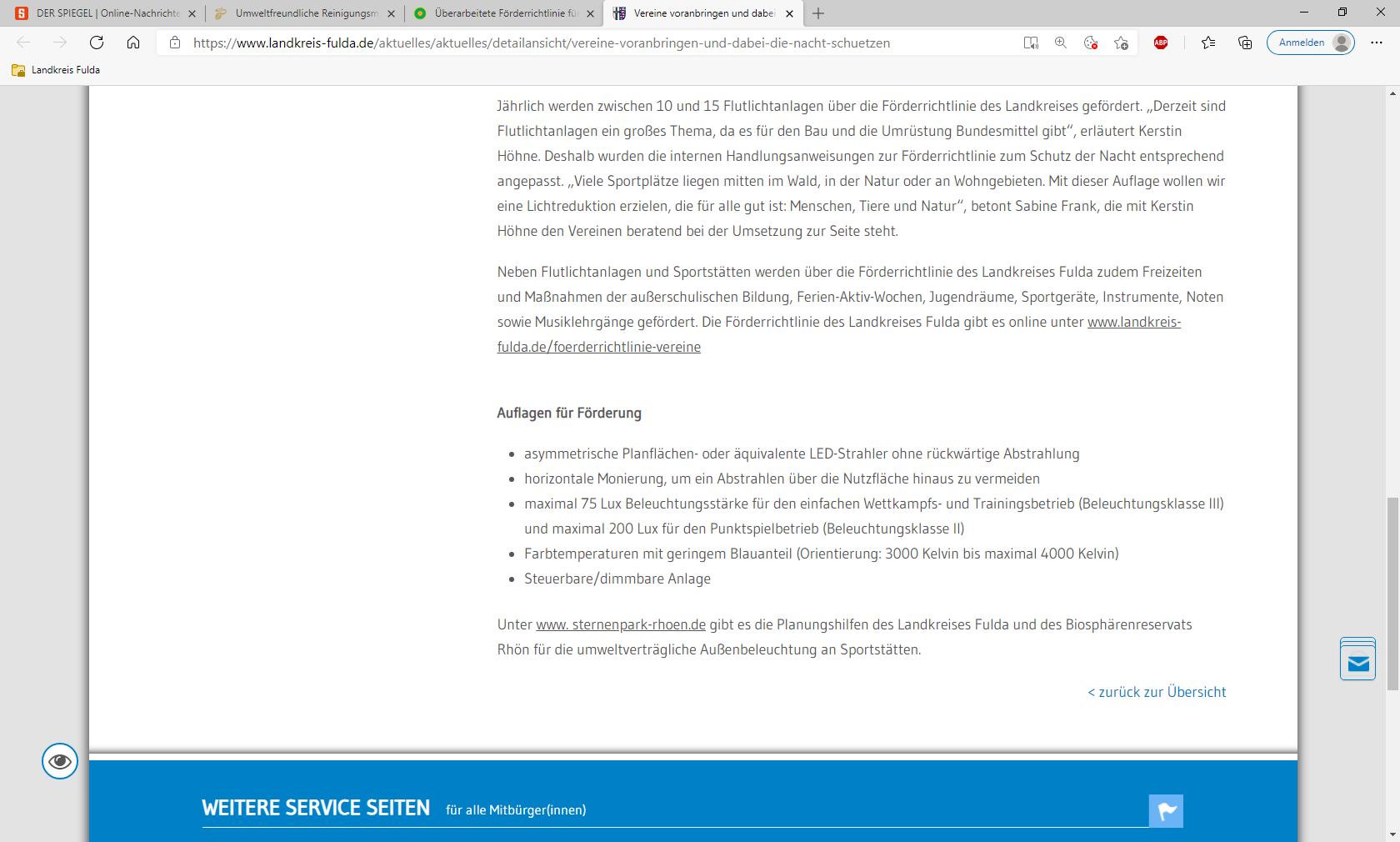 [Speaker Notes: Deshalb hat die Rhön 2014 Auszeichnung erhalten – SILBER – 
Wir sollten gemeinsam GOLD anstreben.]
Prevention in advance: Binding Specifications in
land development plan and building permissions
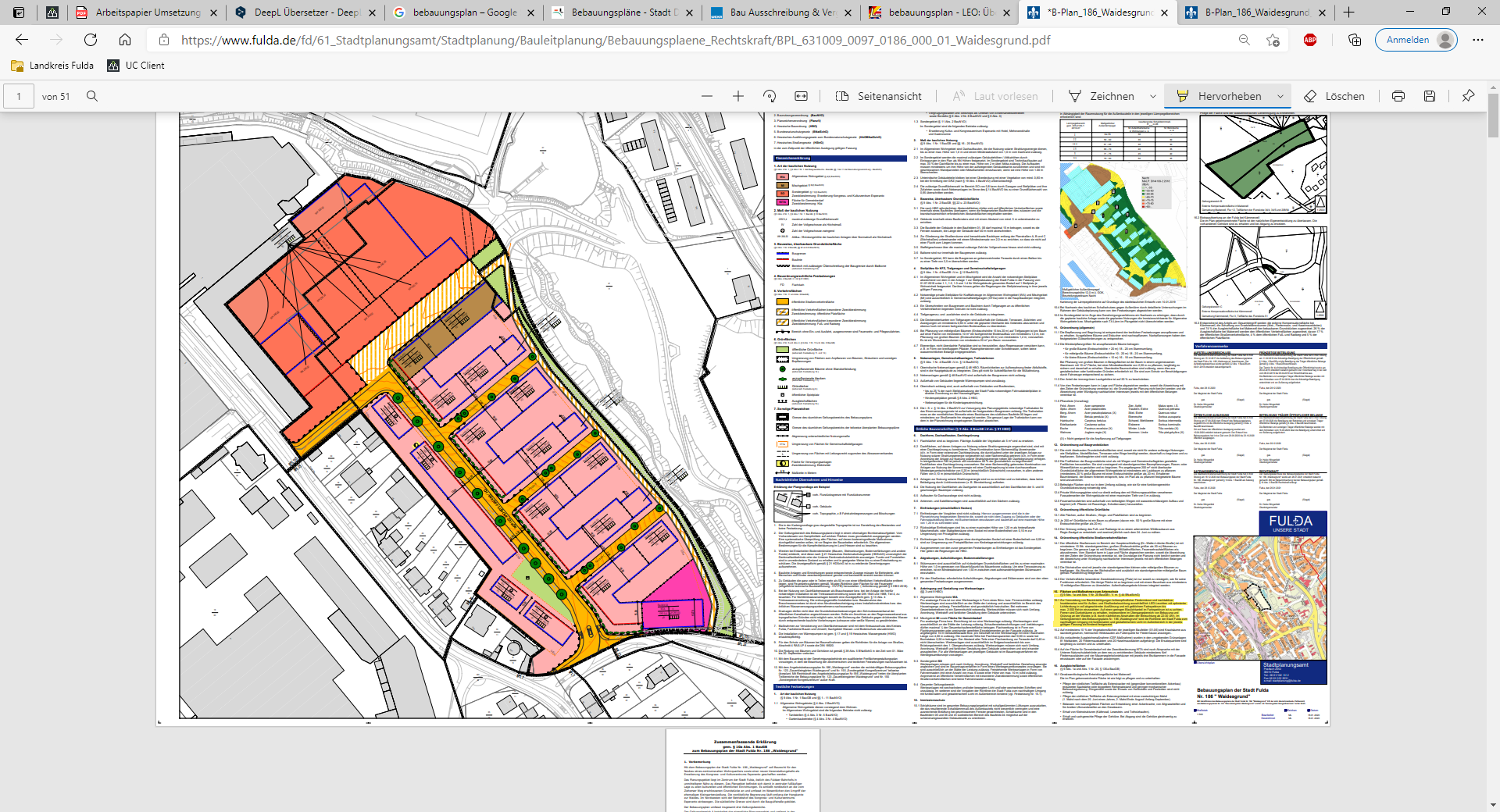 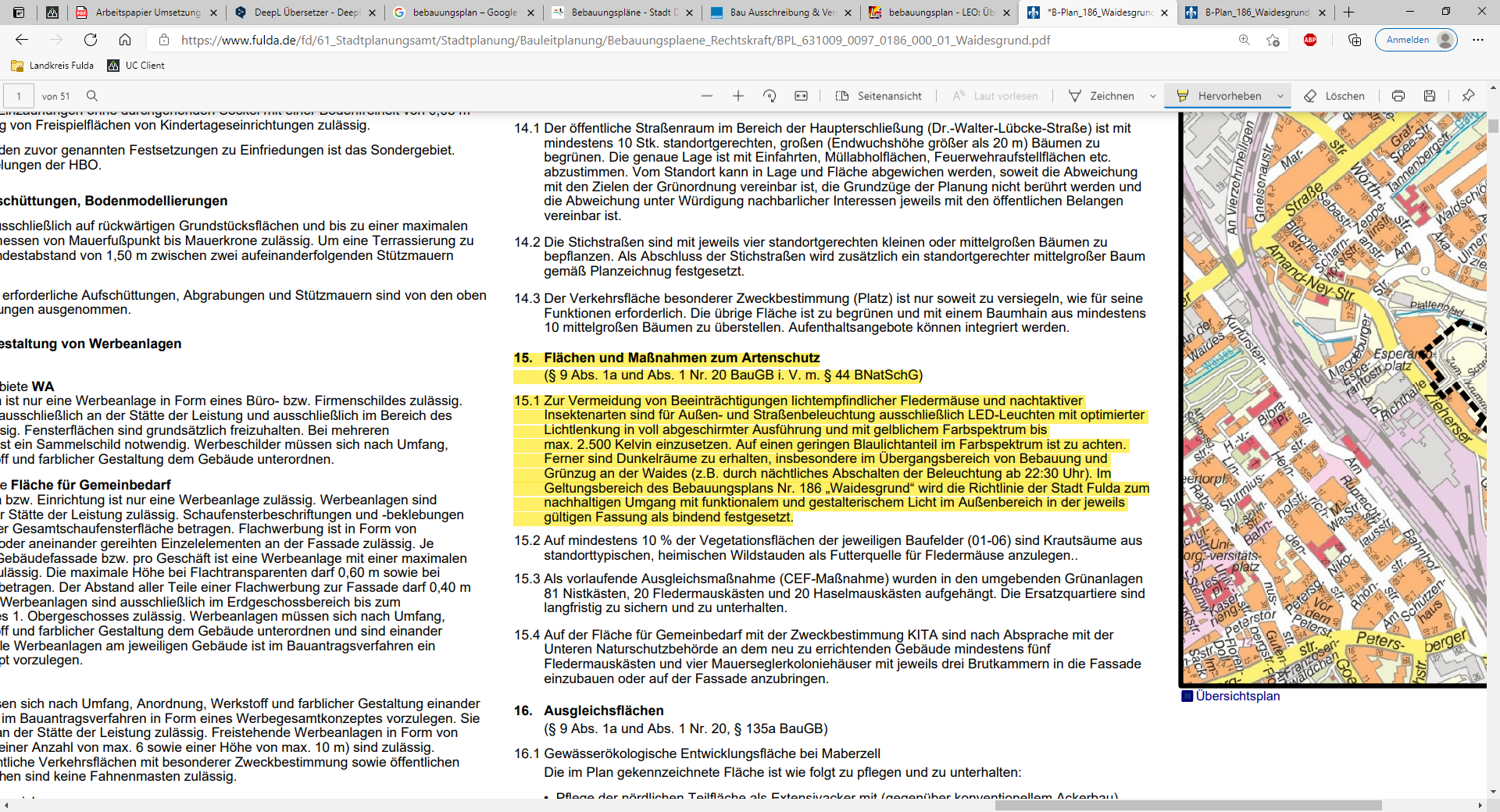 Legal Basis for Binding Specifiations a.o.
(acc. German Building Code Baugesetzbuch:

§ 9 Abs. 1 Nr. 20 BauGB und
§ 9 Abs. 1 Nr. 24 BauGB
Planning Aids and Summary of Suggestions for Policies can be downloaded here:
https://biosphaerenreservat-rhoen.de/sternenpark and
Dark Sky - Initiative gegen Lichtverschmutzung
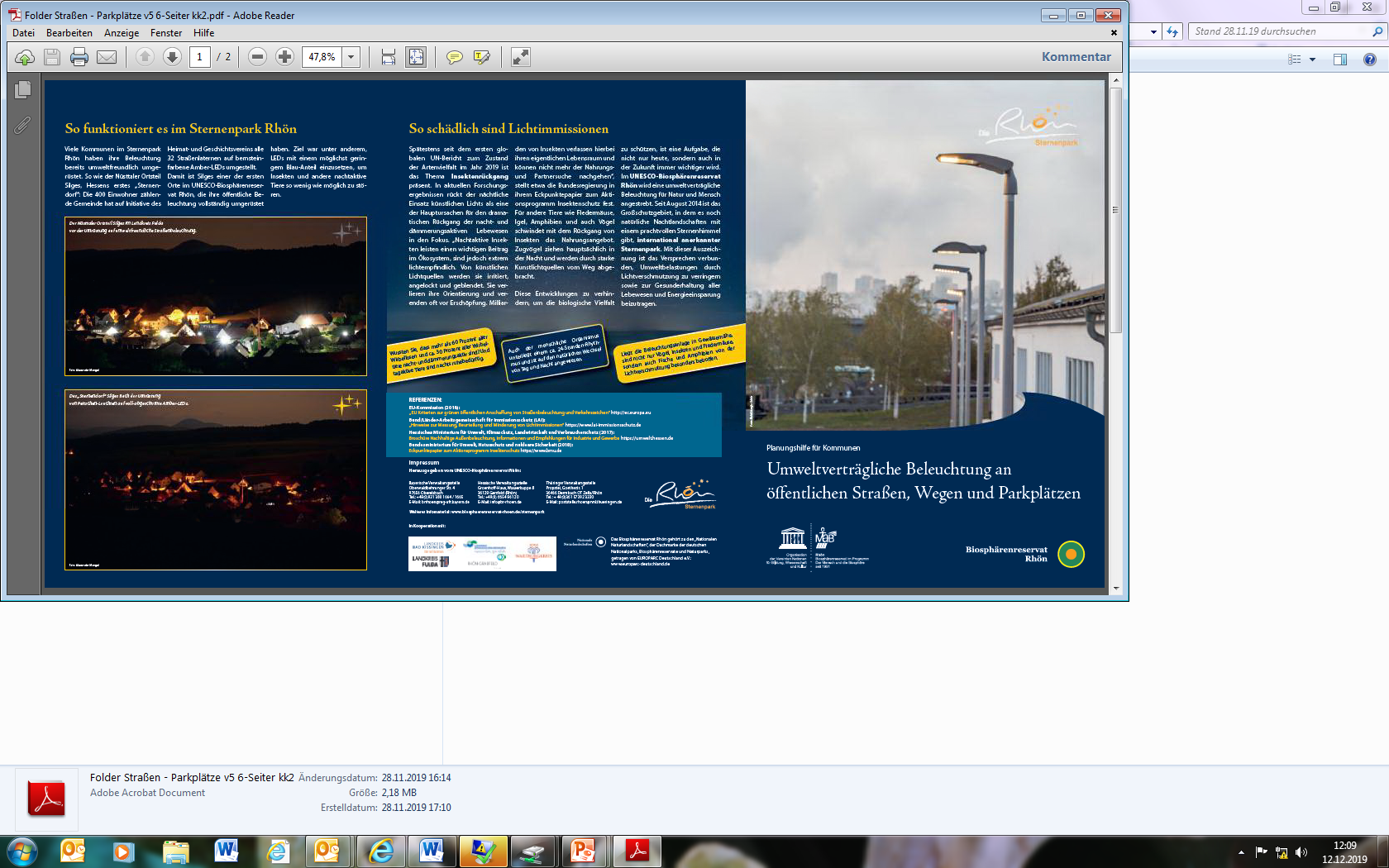 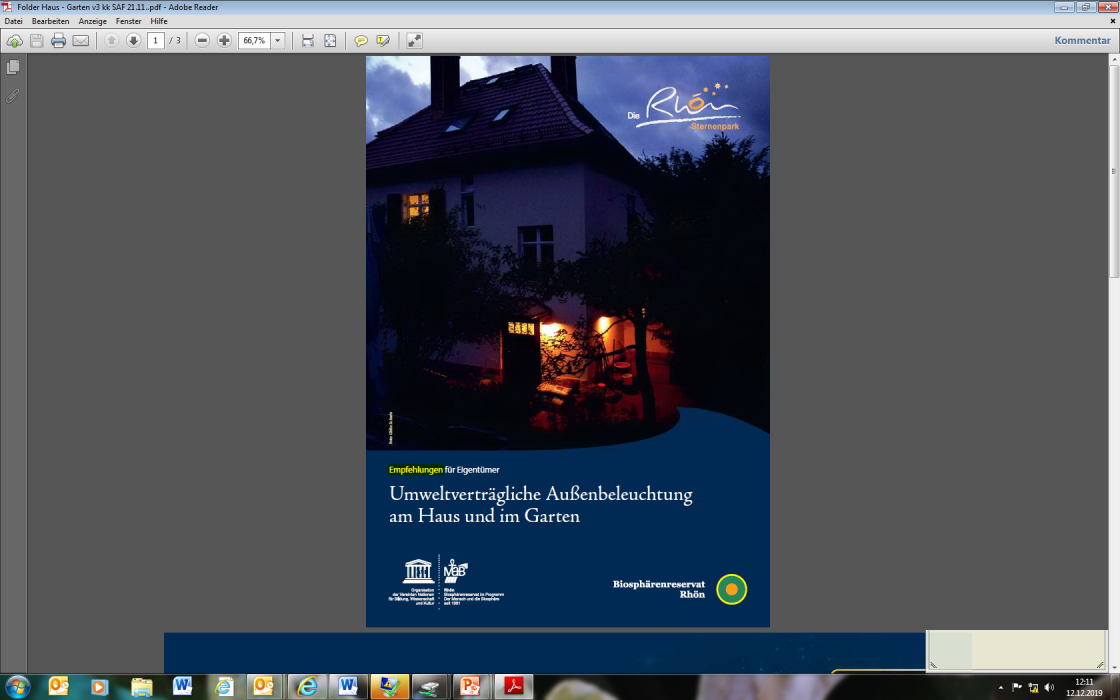 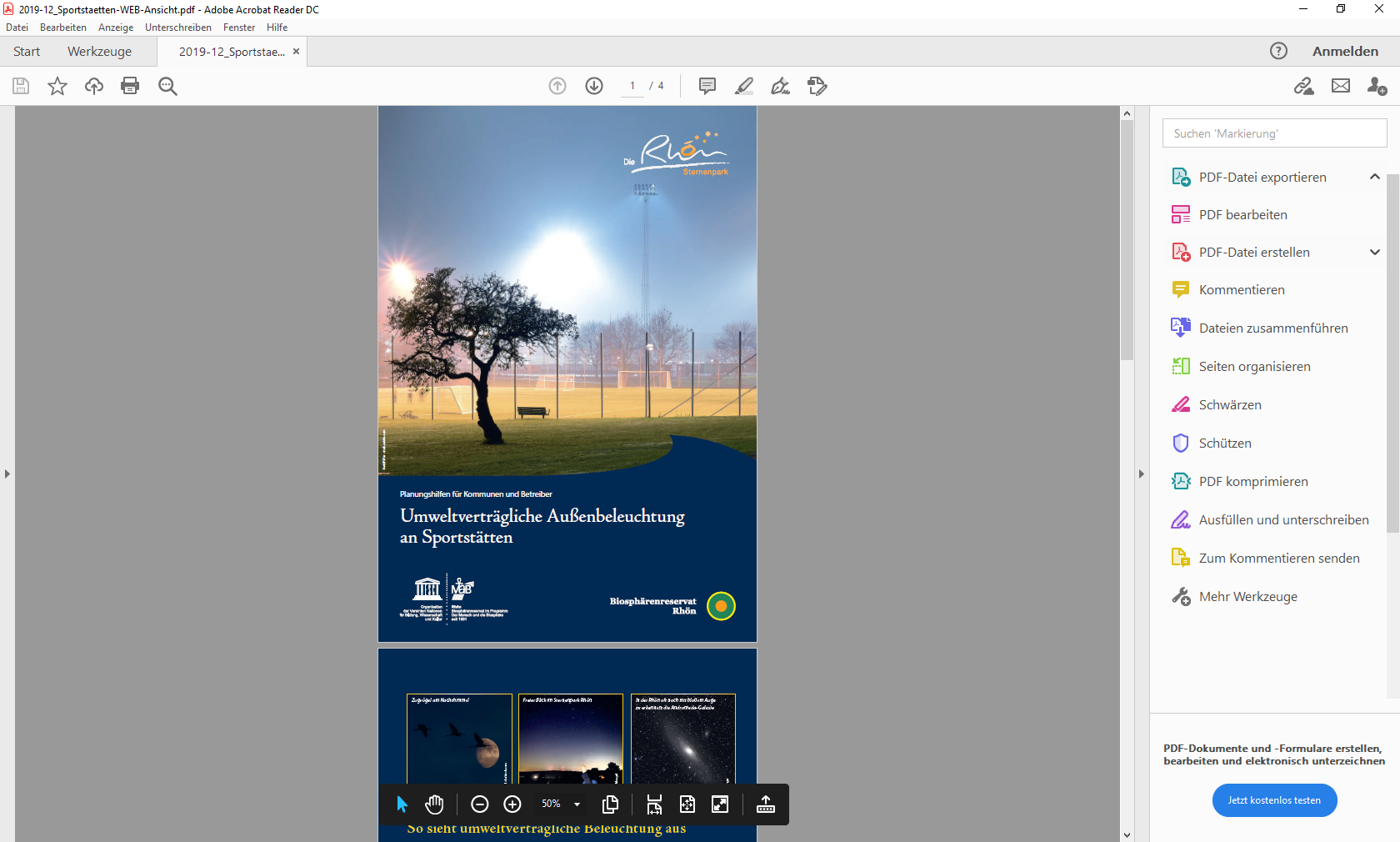 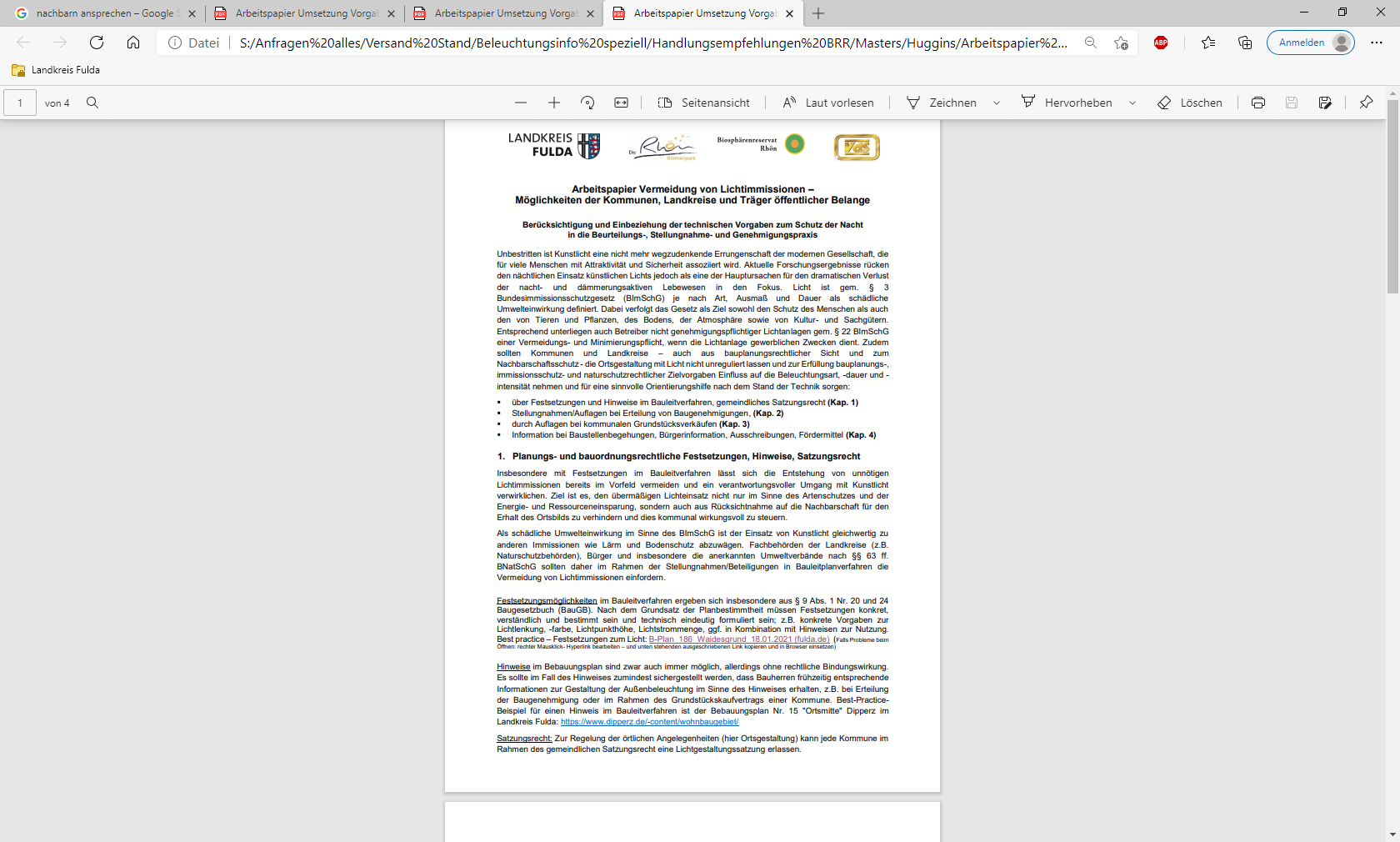 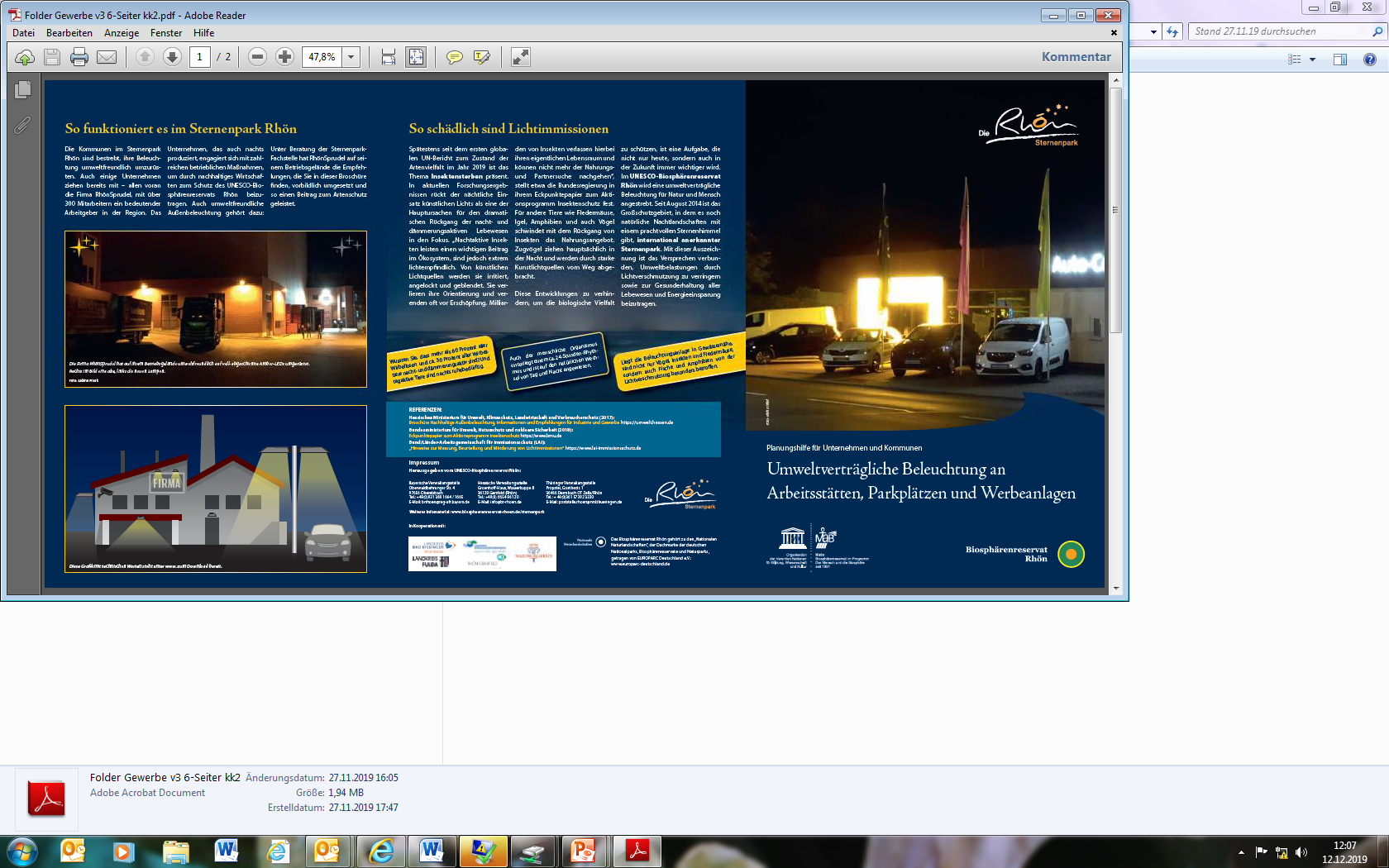 …
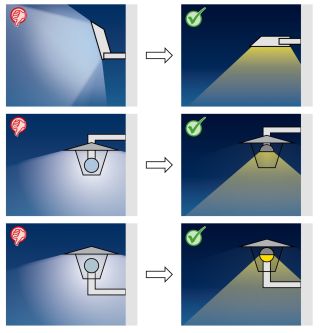 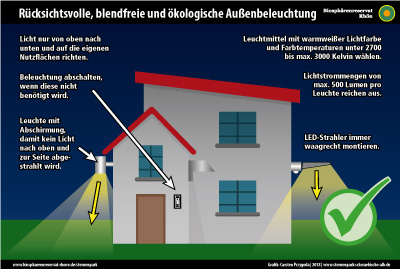 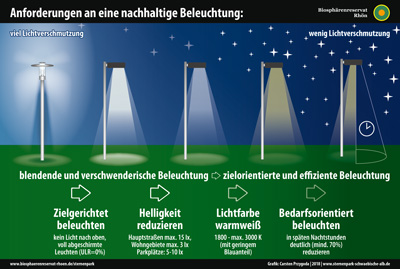 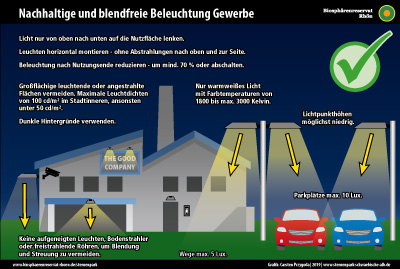 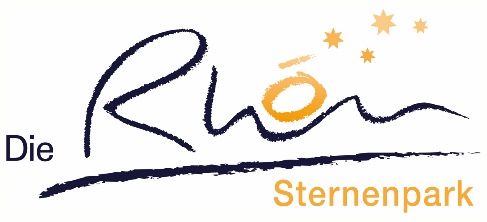 Thanks for Attention….